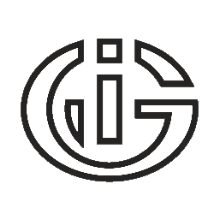 Возможности программно-технологического комплекса ГИС INTEGRO при решении задач геологического картопостроения
Финкельштейн М.Я, Спиридонов В.А.
ФГБУ «ВНИГНИ»
2022
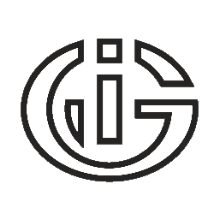 Какой ГИС-функционал нужен для построения ЦМ геологических карт и объемных геологических моделей
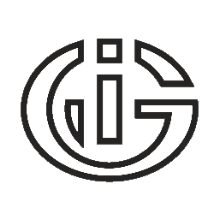 Специализированные возможности ГИС INTEGRO по работе с трехмерными геолого-геофизическими данными
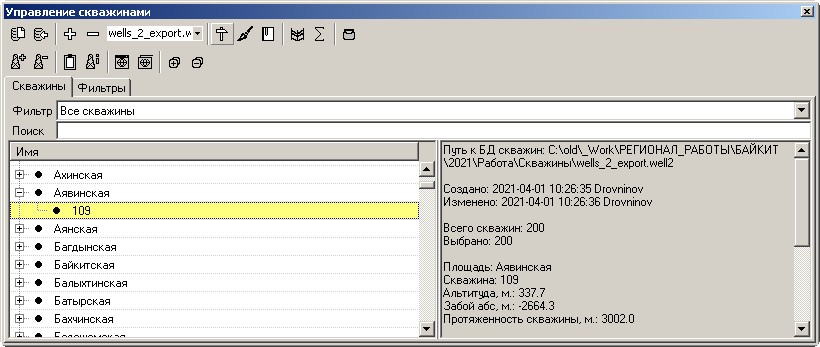 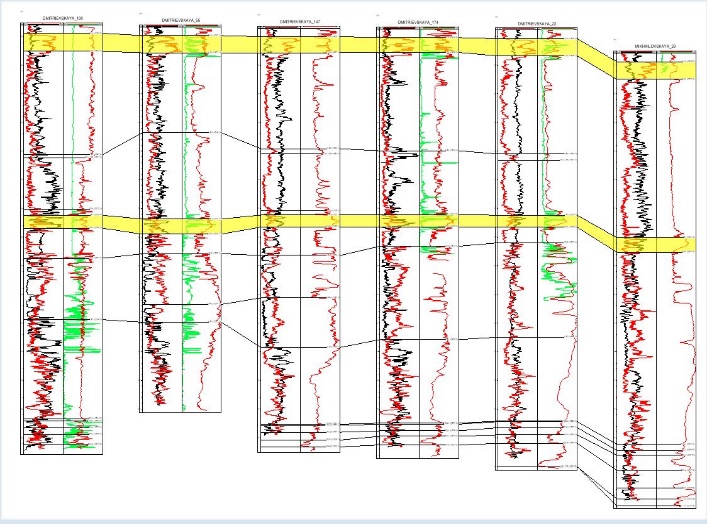 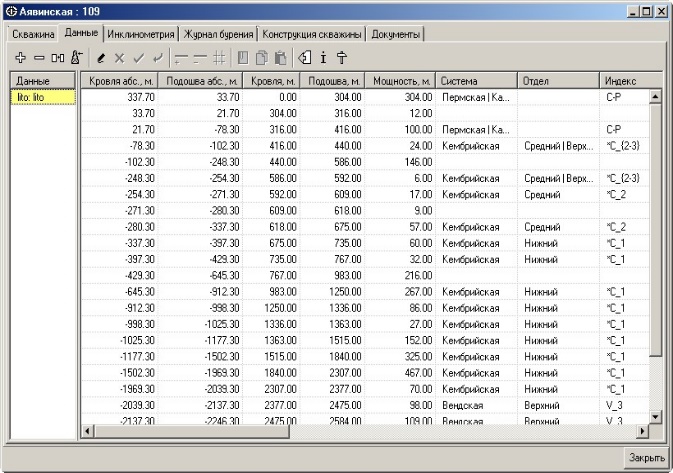 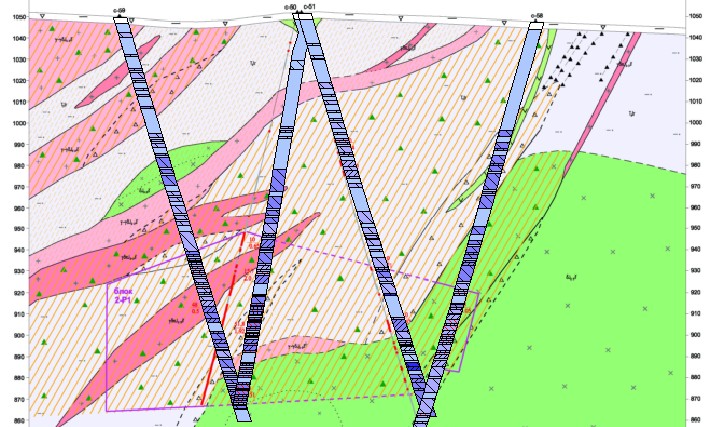 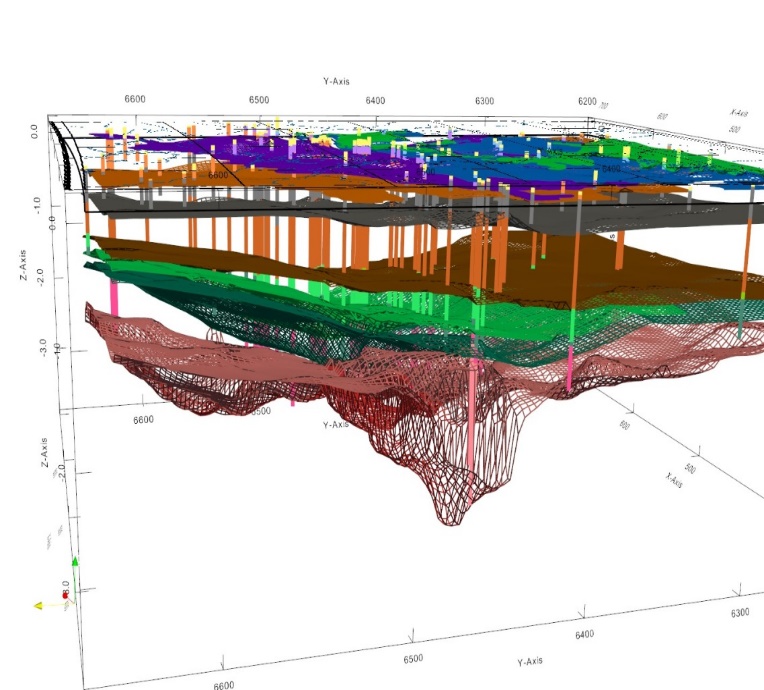 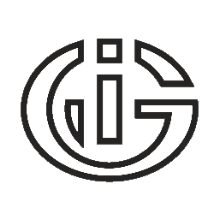 Специализированные возможности ГИС INTEGRO по работе с трехмерными геолого-геофизическими данными
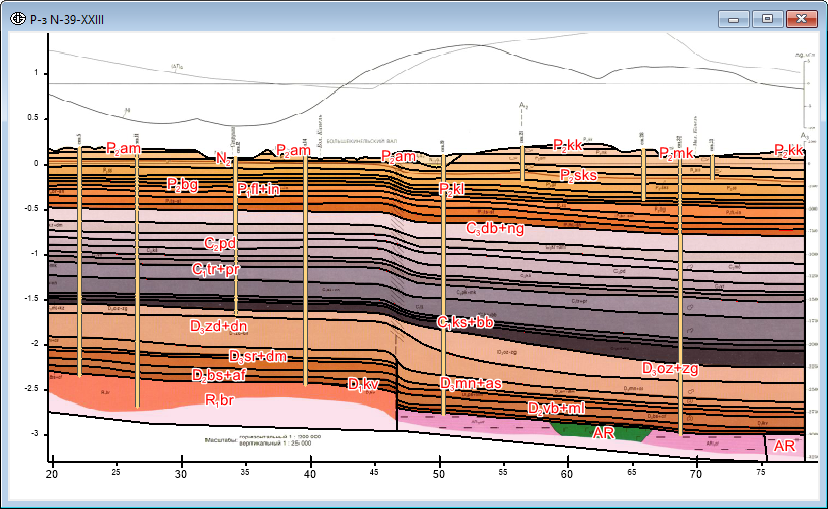 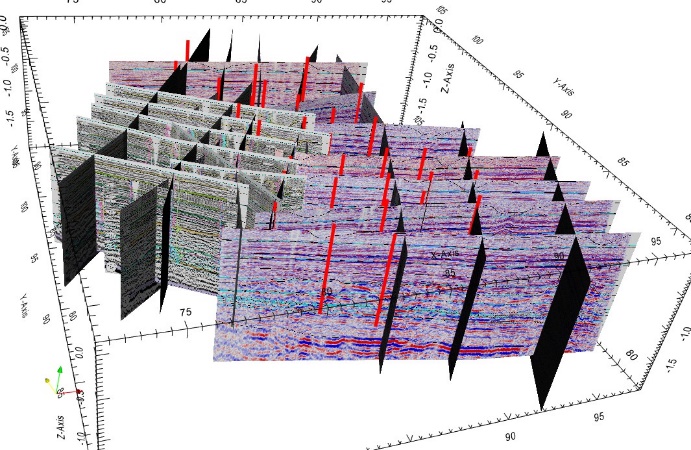 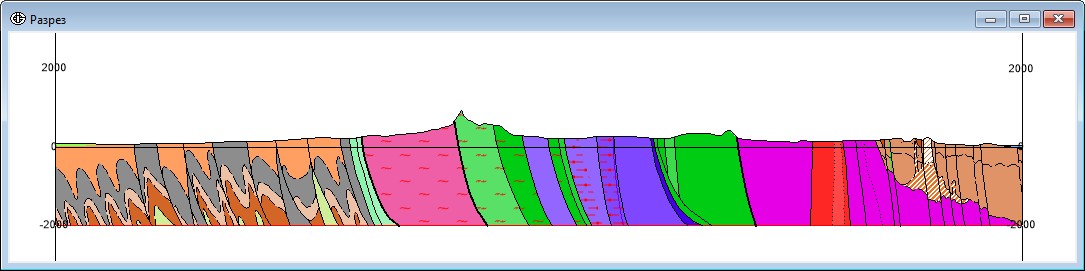 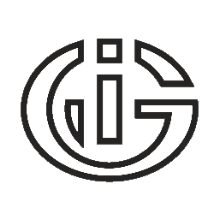 Специализированные возможности ГИС INTEGRO по работе с трехмерными геолого-геофизическими данными
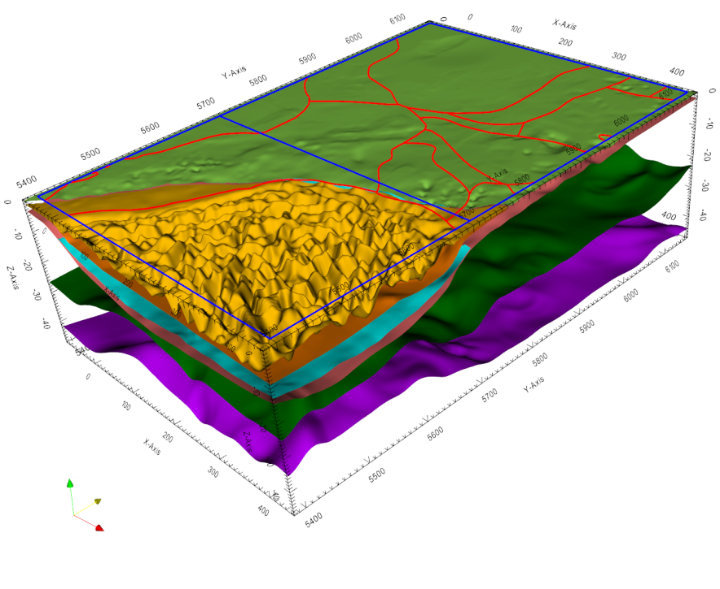 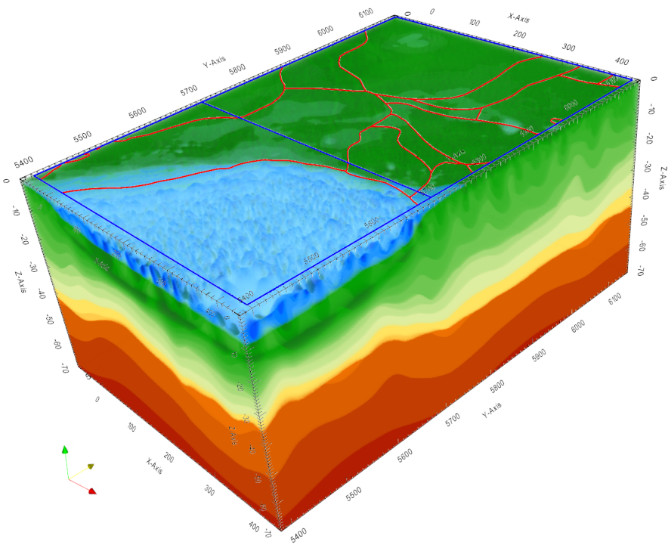 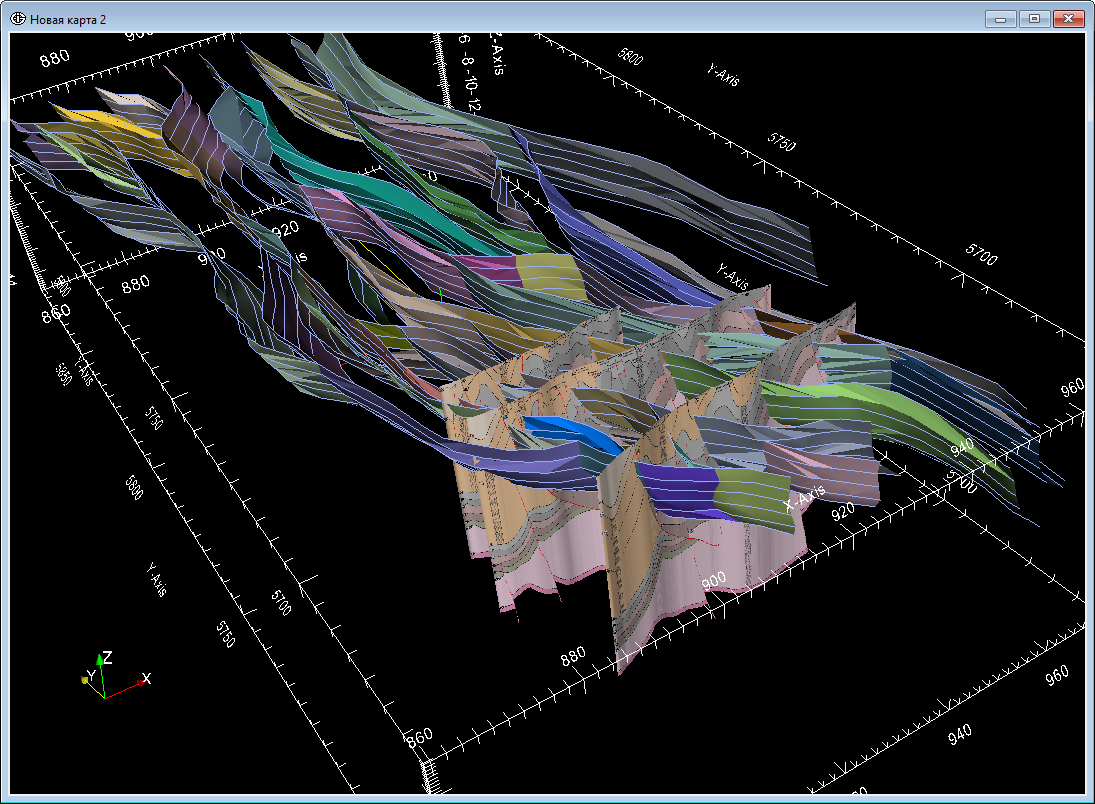 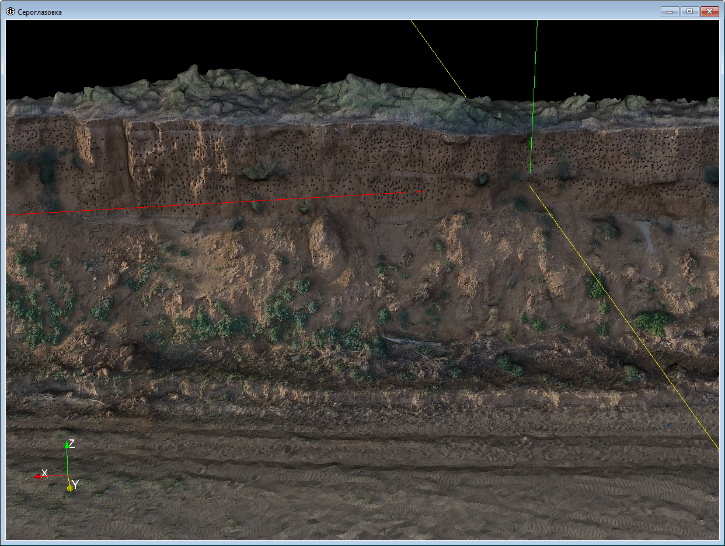 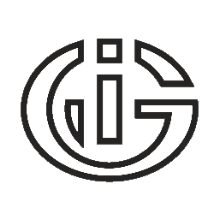 База первичной полевой документации
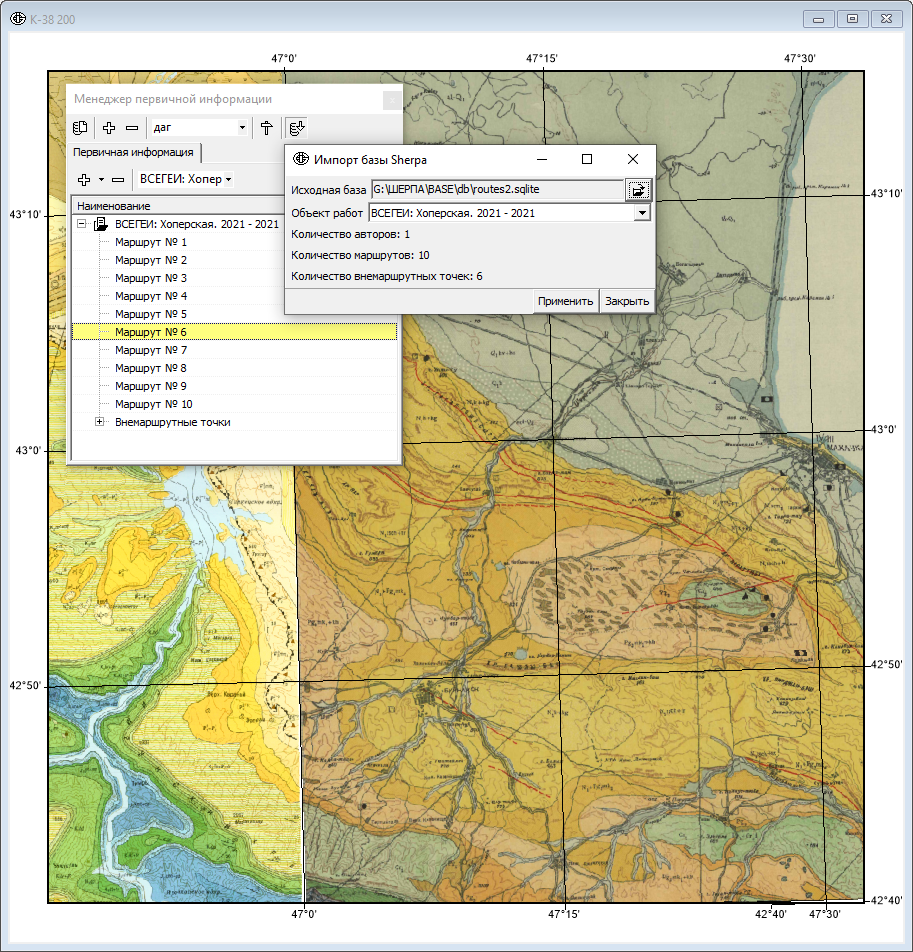 Реализована на SQLite, не требует специальной установки
Структура базы ориентирована на структуру полевой базы SHERPA
Менеджер первичной информации позволяет:
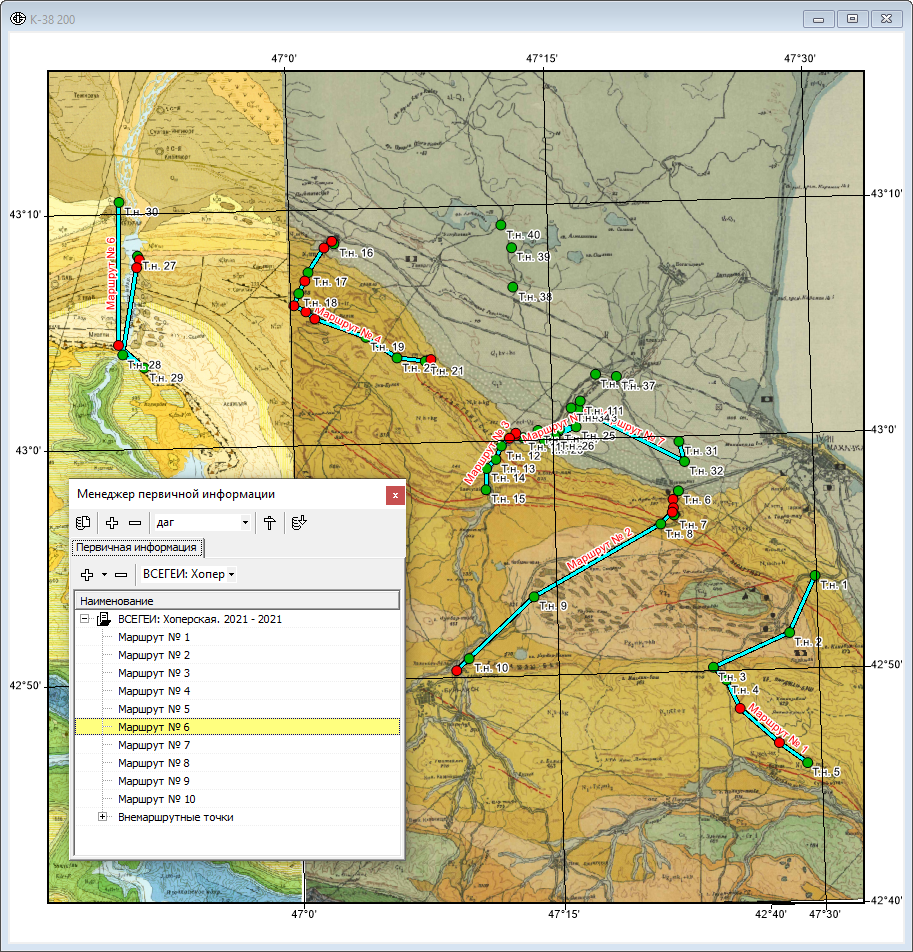 Осуществлять импорт из базы SHERPA
Редактировать/заводить информацию о маршрутах, точках и интервалах наблюдения
Выносить данные из базы на карту в специализированные слои с использованием запросов
Получать информацию из  базы от объекта на карте
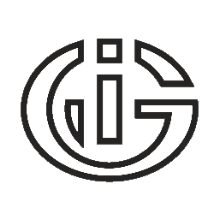 База первичной полевой документации
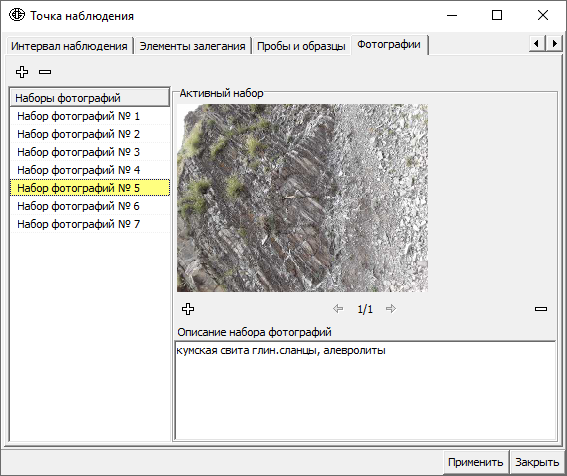 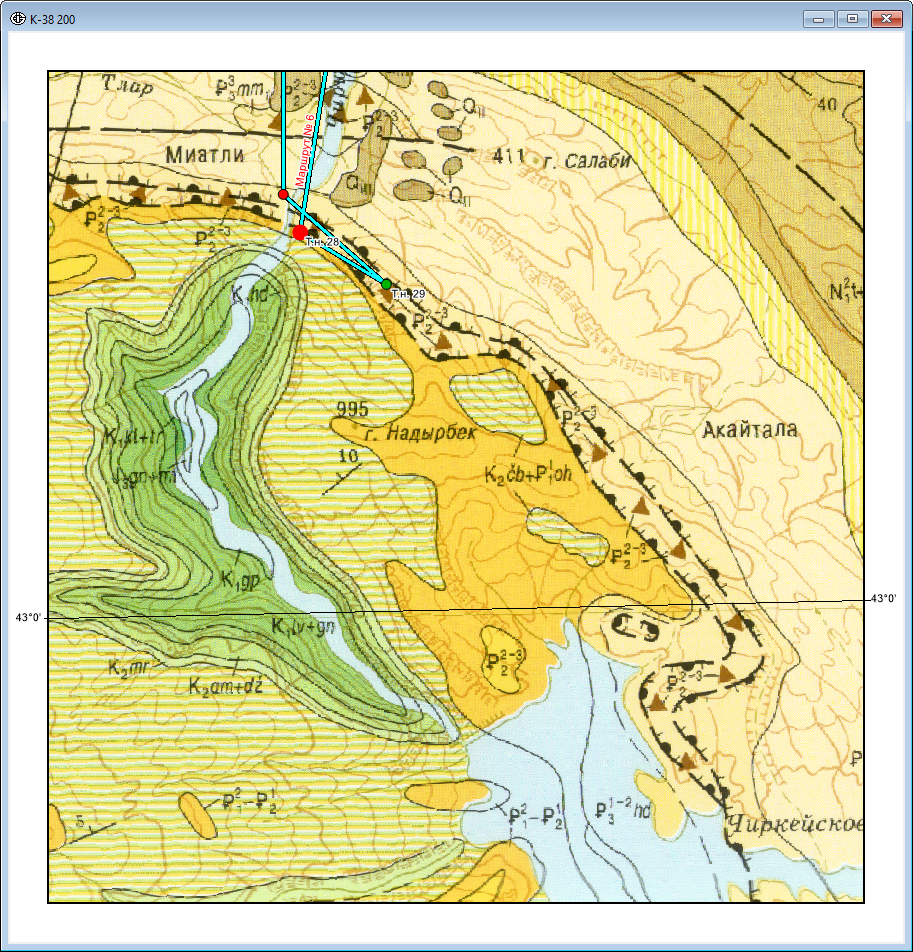 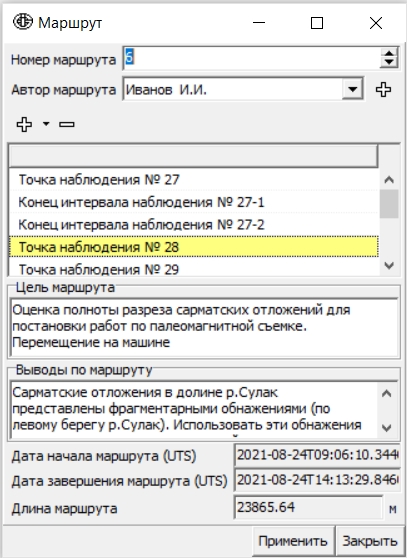 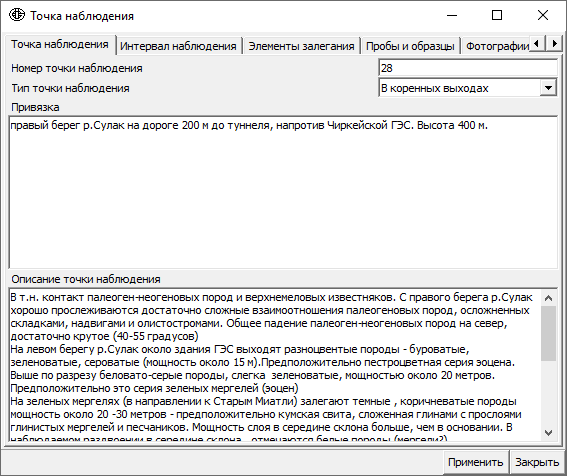 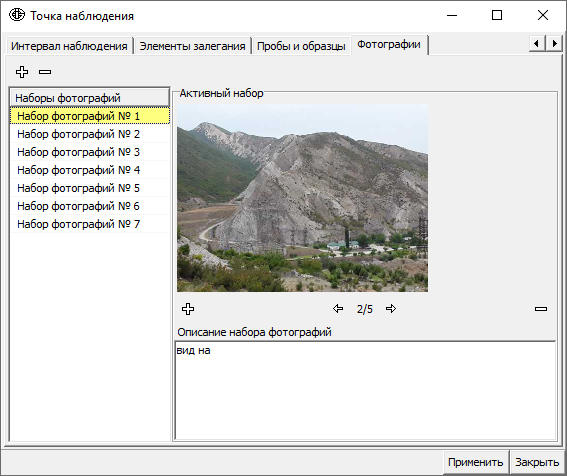 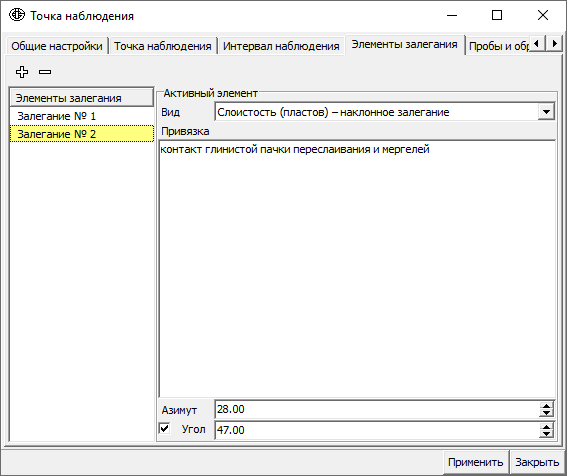 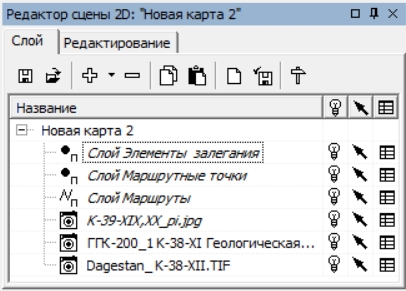 Построение составных (композитных) профилей и разрезов
Фрагмент проекта INTEGRO
Отдельные сцены-профили 2D проекта INTEGRO
Слой «линии профилей» создается на основе линий, к которым привязаны сцены-профили
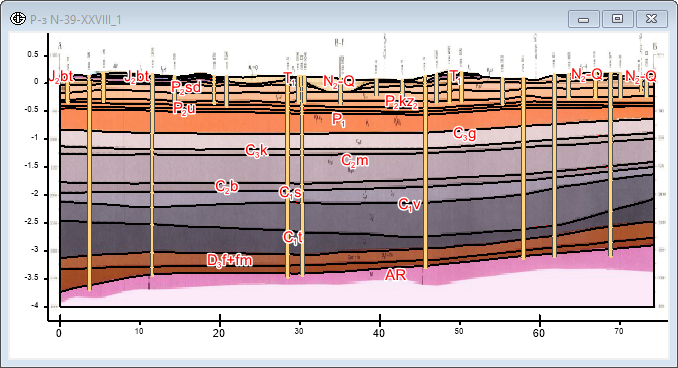 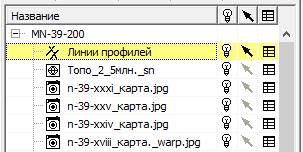 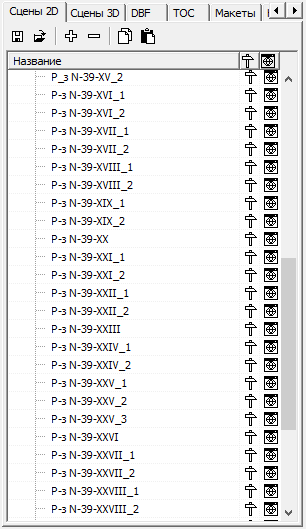 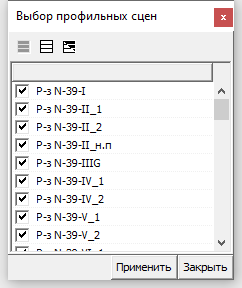 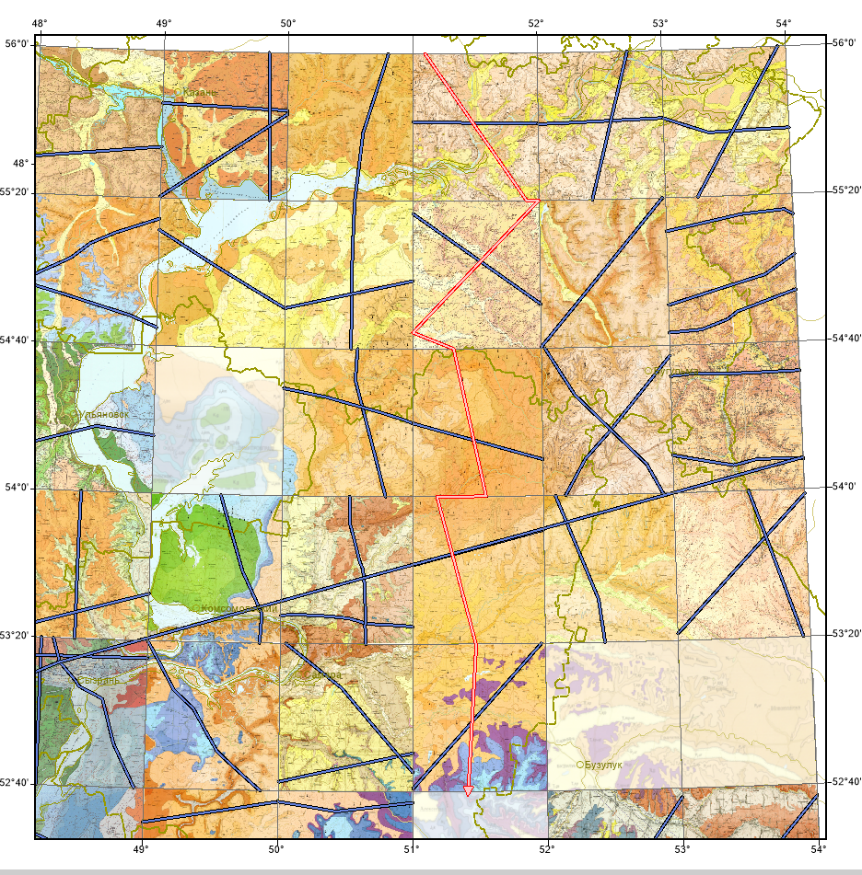 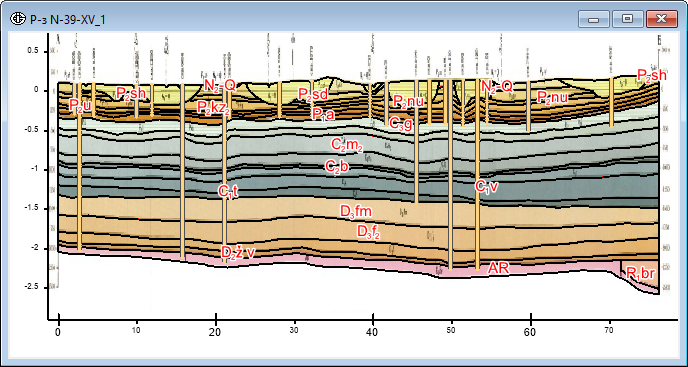 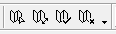 Инструменты слоя позволяют набрать композитный профиль и определить его направление
Слой «линии профилей» используется для:
построения композитных профилей/разрезов
 построения сечений (заготовок разрезов)
Построение составных (композитных) профилей и разрезов
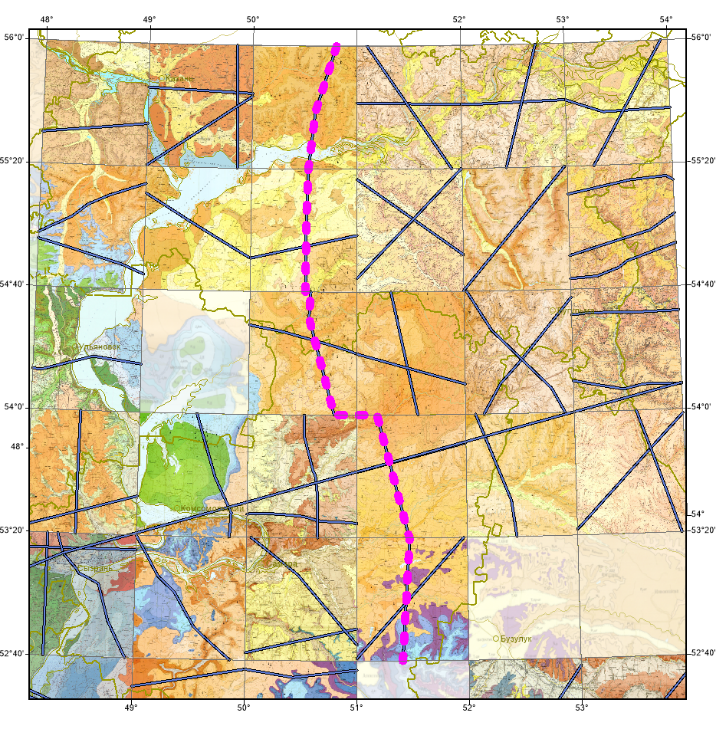 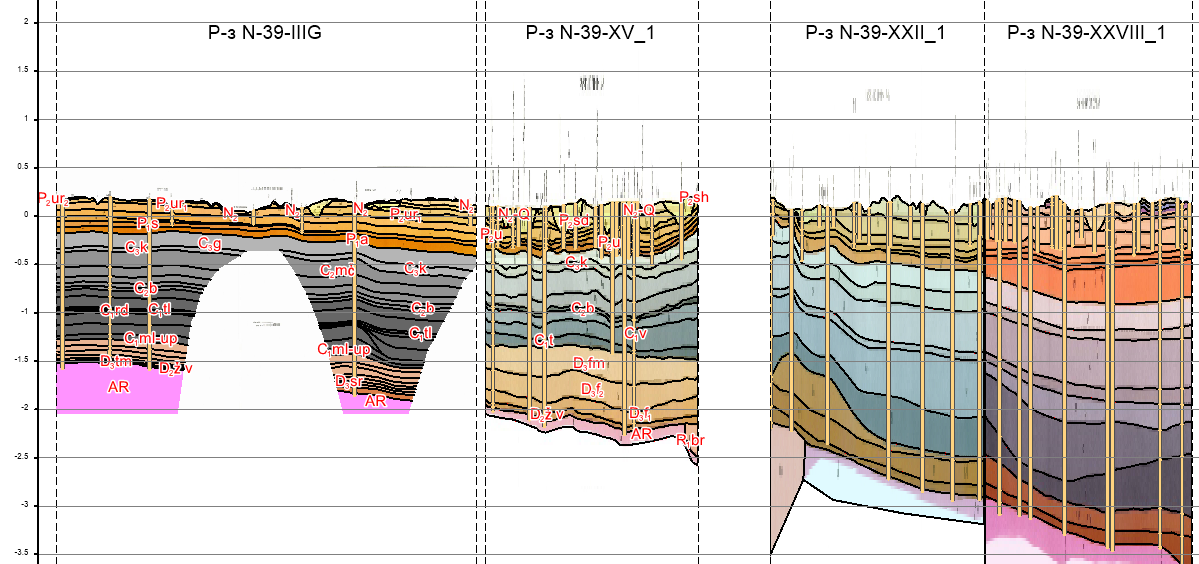 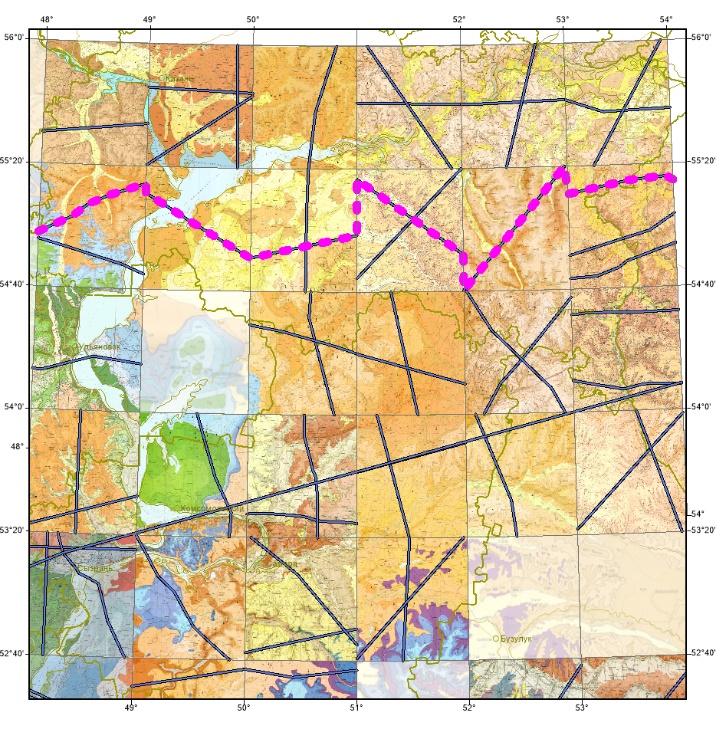 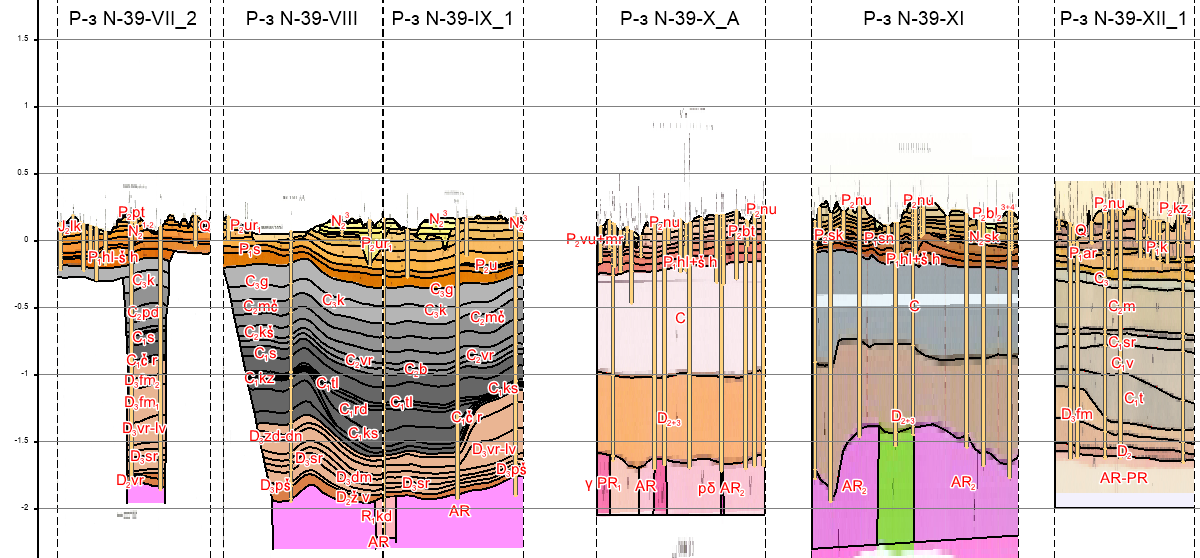 Композитные геологические разрезы по листу N-39, составленные из фрагментов геологических разрезов карт масштаба 1:200000
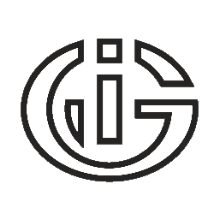 Пример построения 3D геологической модели по скважинным данным в рамках тестового участка (лист O-36-I)
Таблица XLS с информацией по скважинам
Исходные данные
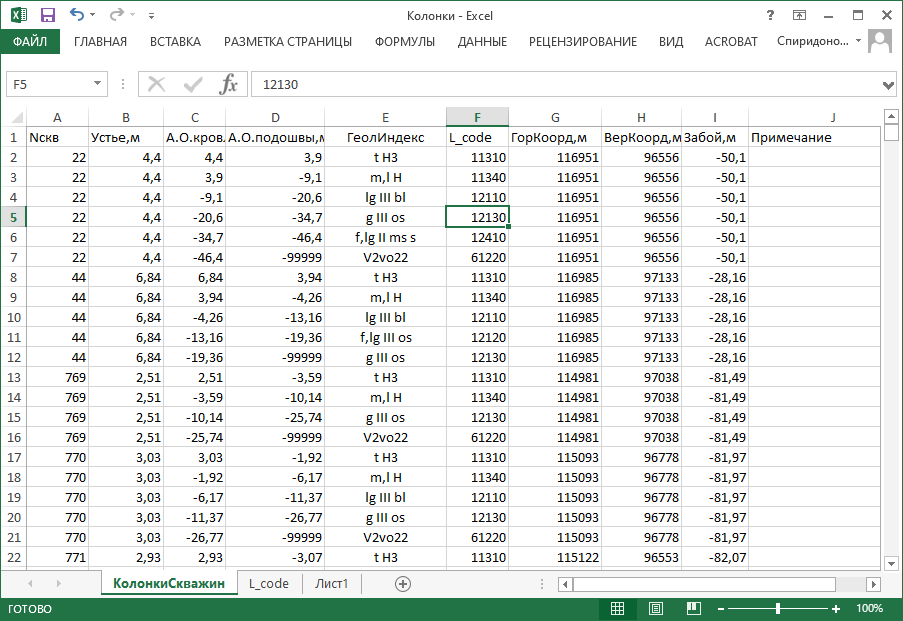 Таблица с данными по 345 скважинам, приведенных специалистами ВСЕГЕИ к единой легенде
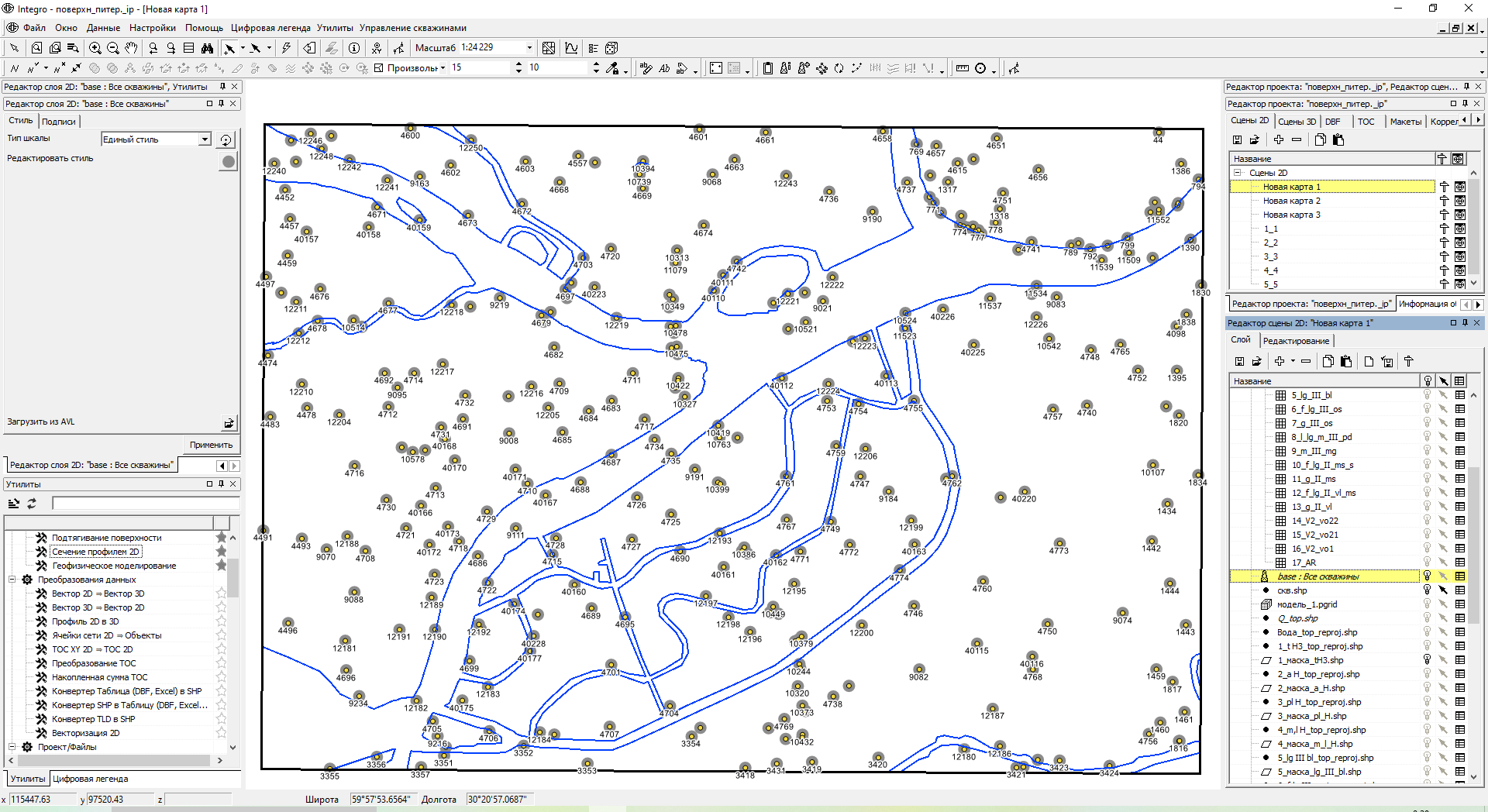 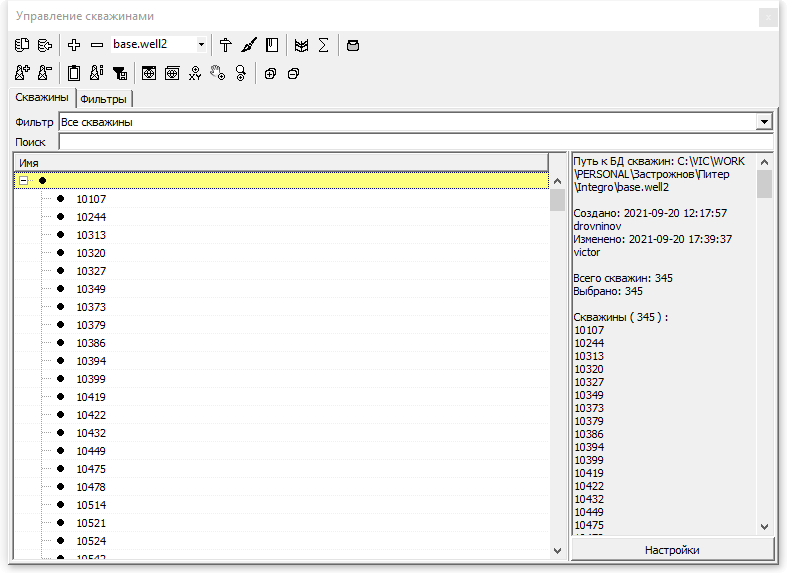 Слой с устьями скважин, вынесенными из базы на карту
База скважин
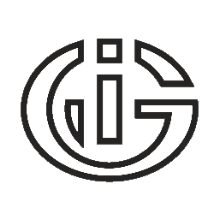 Пример построения 3D геологической модели по скважинным данным в рамках тестового участка (лист O-36-I)
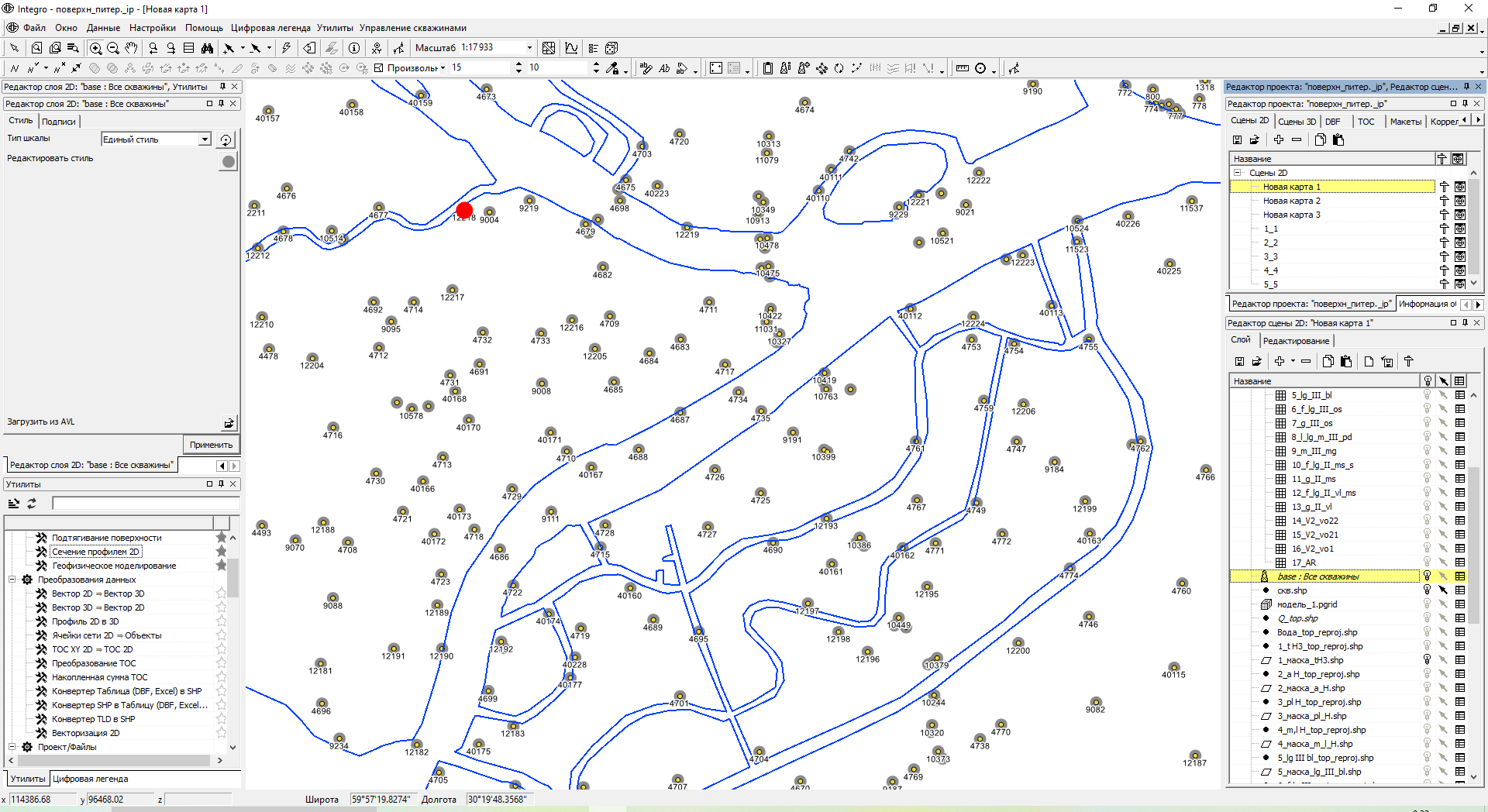 Визуальный анализ скважинных данных выполняется в 3D сцене
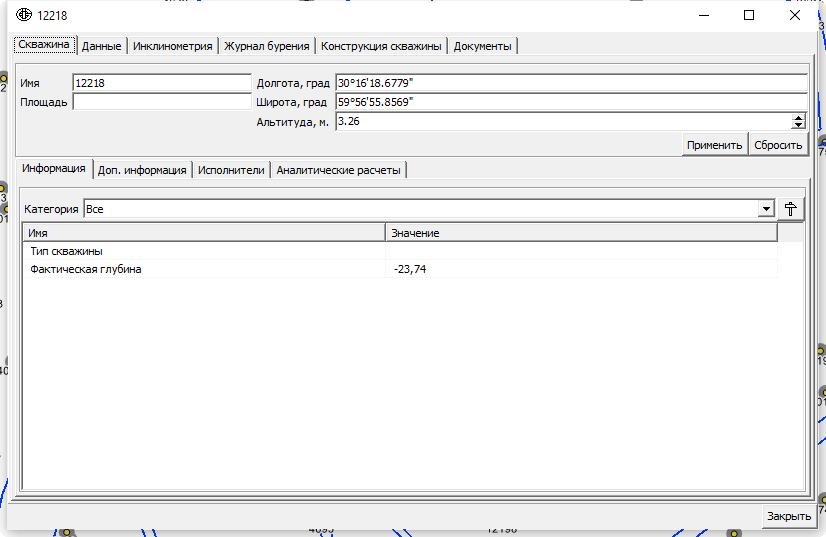 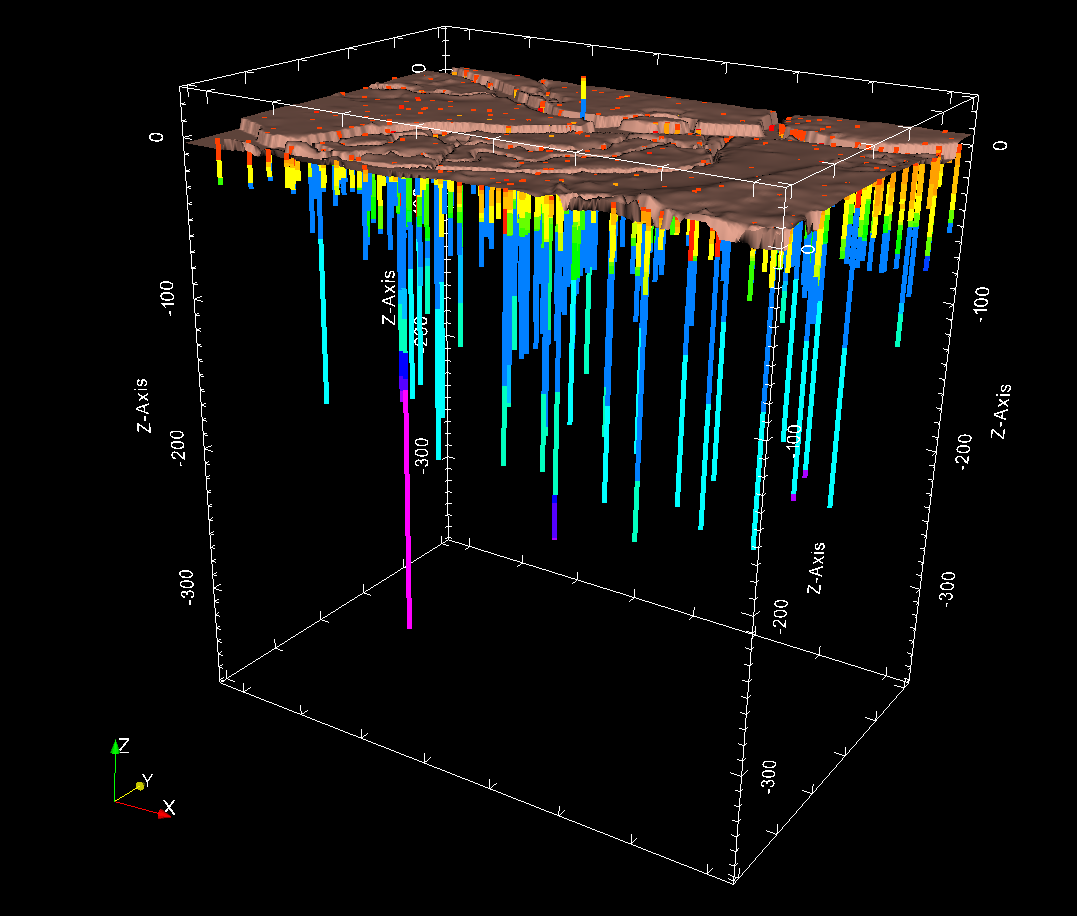 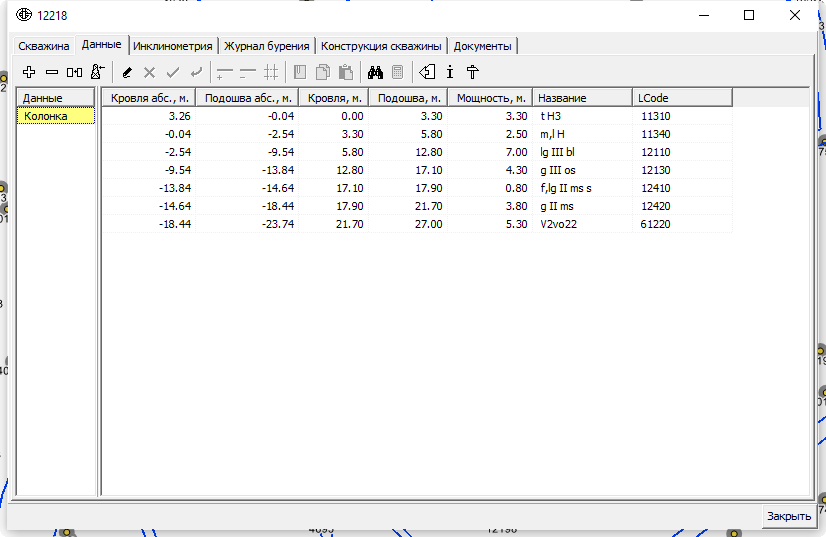 Слой скважин в 2D сцене
От любой скважины  
с помощью специального
инструмента можно получить полную информацию из базы
Информация по скважине
Слой скважин в 3D сцене INTEGRO
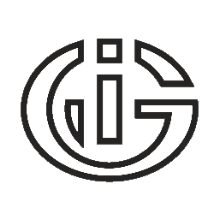 Пример построения 3D геологической модели по скважинным данным в рамках тестового участка (лист O-36-I)
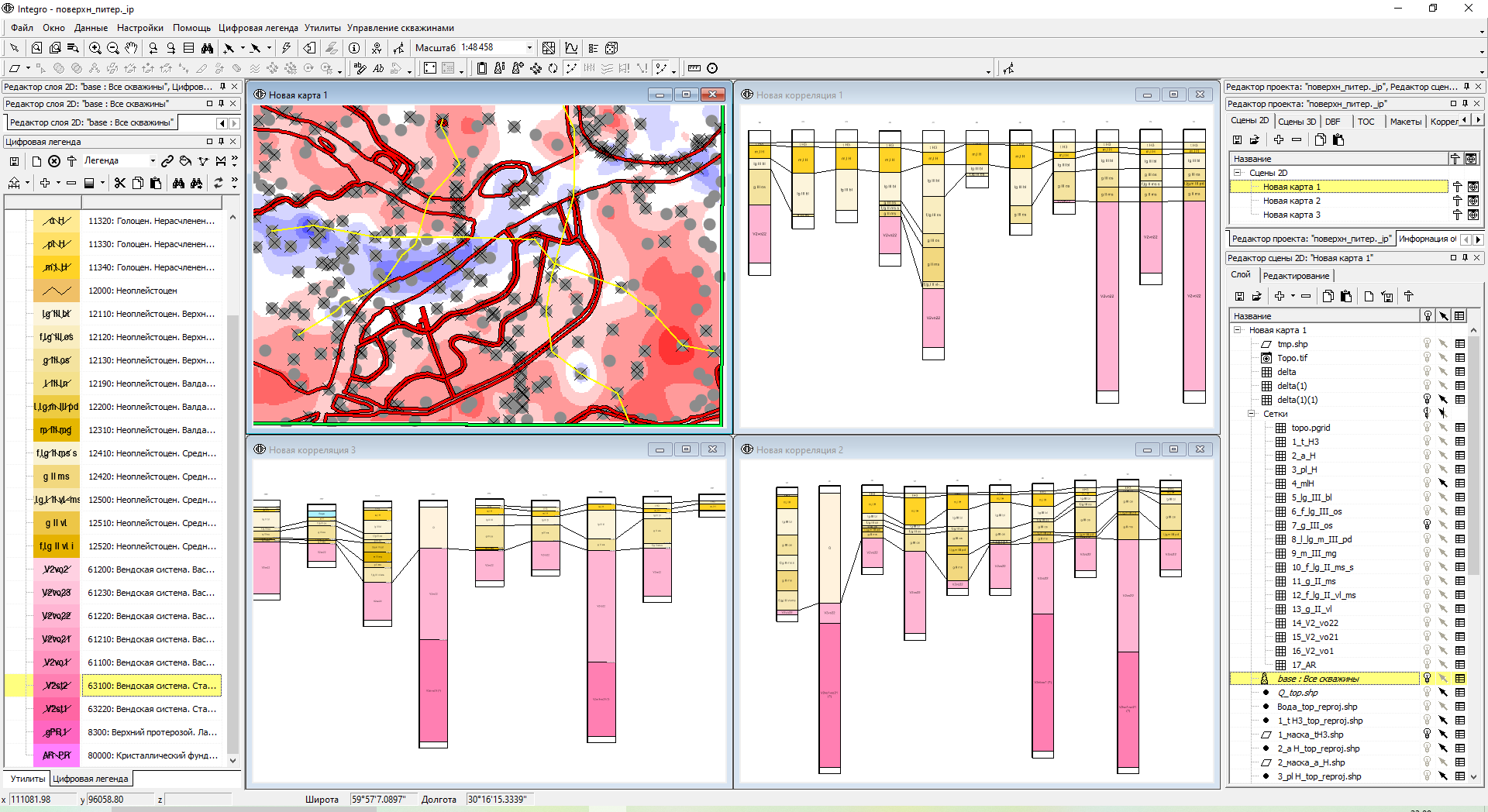 Построение схем
корреляции по любой
произвольной линии 
путем набора скважин
на 2D сцене. Для каждой схемы корреляции формируется отдельная сцена проекта
Шаблоны оформления для схем корреляции используют созданную цифровую легенду (аналог MapDesigner)  и формируются в менеджере скважин
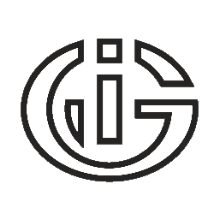 Пример построения 3D геологической модели по скважинным данным в рамках тестового участка (лист O-36-I)
Построение предварительных поверхностей по скважинным данным
Из базы скважин
автоматически создаются
shp-файлы по кровле и подошве пластов
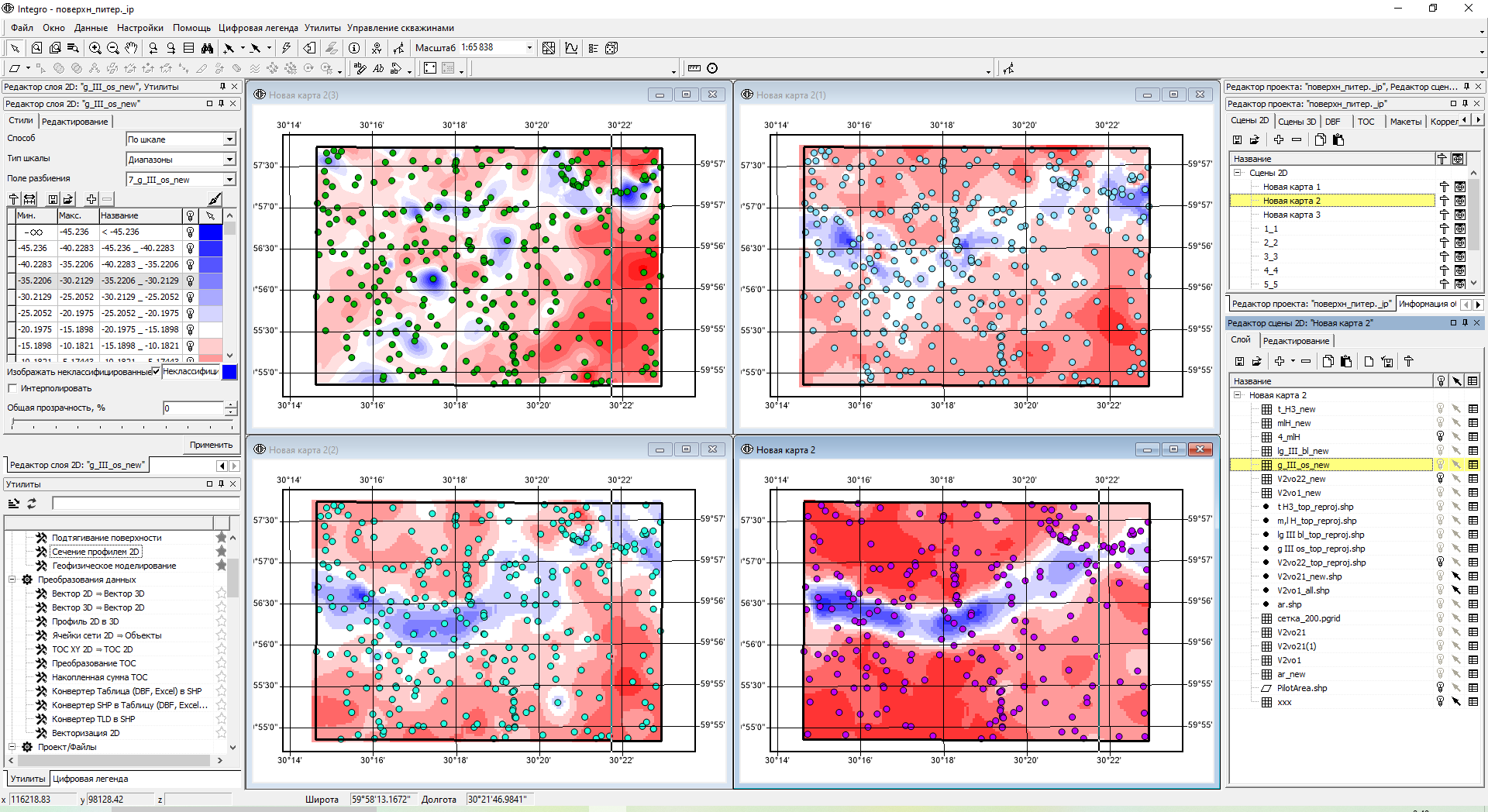 Для построения поверхностей был использован  многоуровневый 
билинейный метод интерполяции
1
2
Структурные
поверхности
1 – m,l H
2 – lg III bl
3 – g III os
4 - V2vo22
3
4
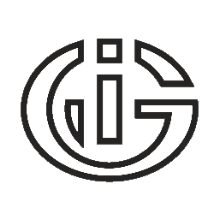 Пример построения 3D геологической модели по скважинным данным в рамках тестового участка (лист O-36-I)
Редактирование структурных поверхностей в 3D модели
создается модель из набора структурных поверхностей
редактирование геометрии выполняется в локальном фрагменте 3D модели на двух перпендикулярных сечениях
автоматически рассчитывается мощность для каждого слоя
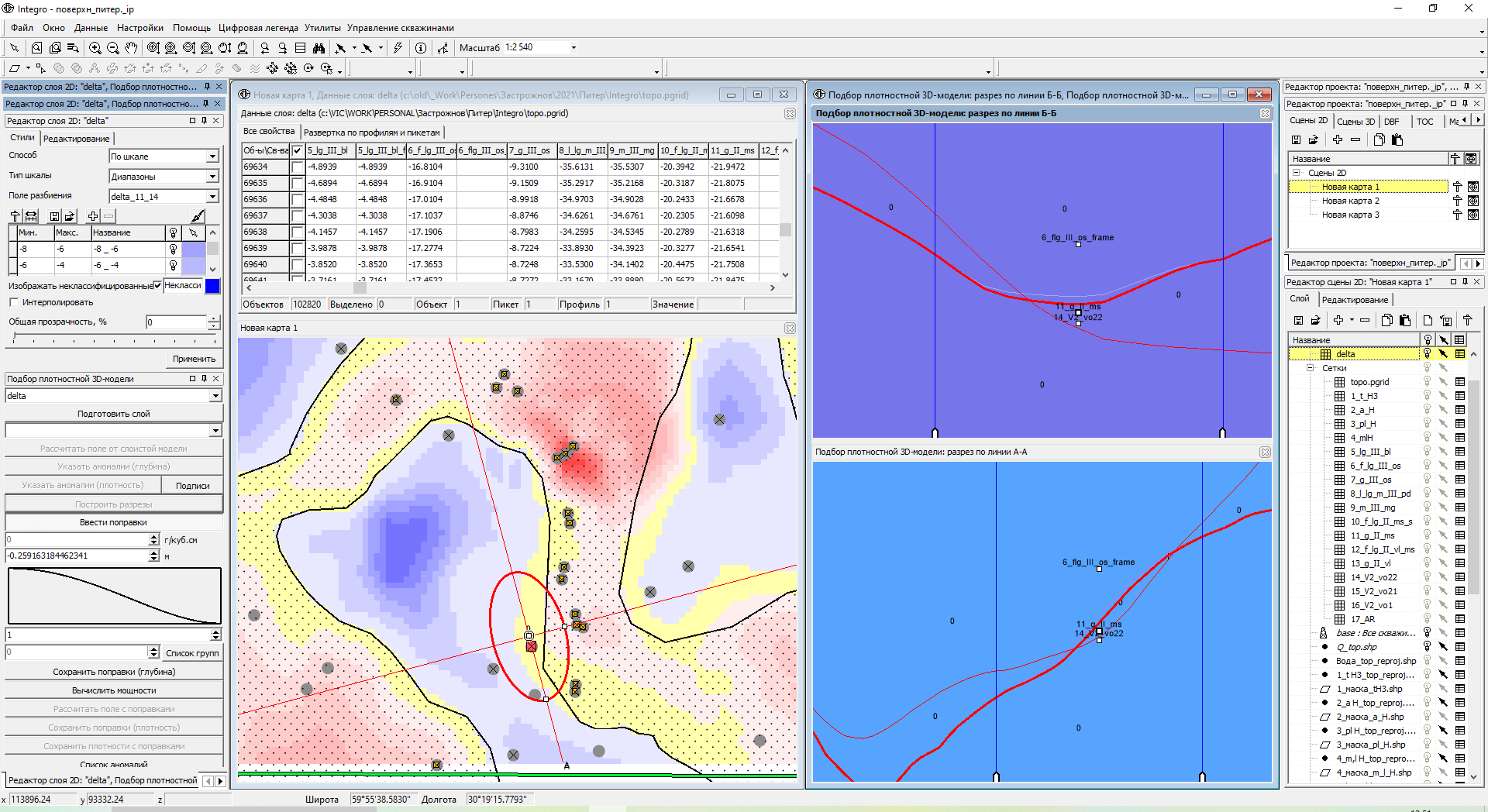 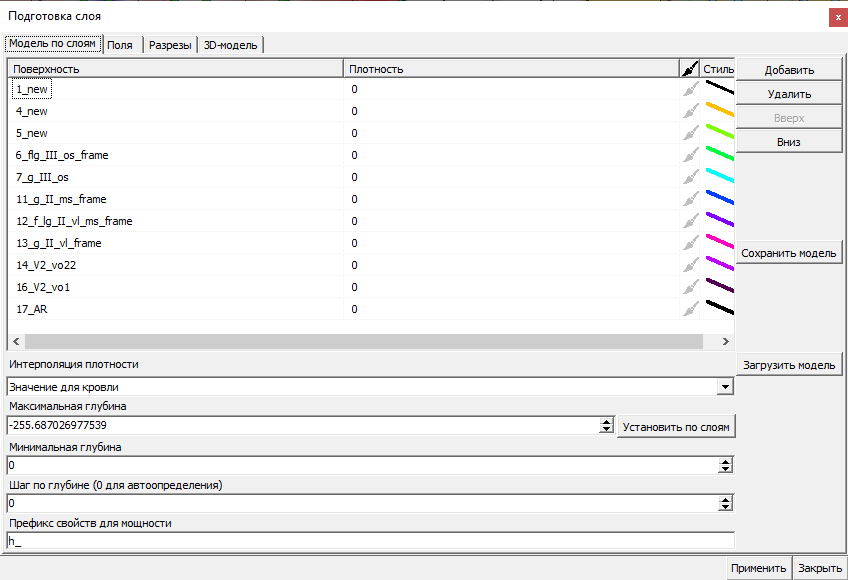 Процесс редактирования
Рабочая 3D модель
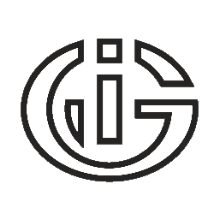 Пример построения 3D геологической модели по скважинным данным в рамках тестового участка (лист O-36-I)
Формирование окончательного набора поверхностей
создание масок для каждой структурной поверхности
редактирование взаимопересечений между поверхностями
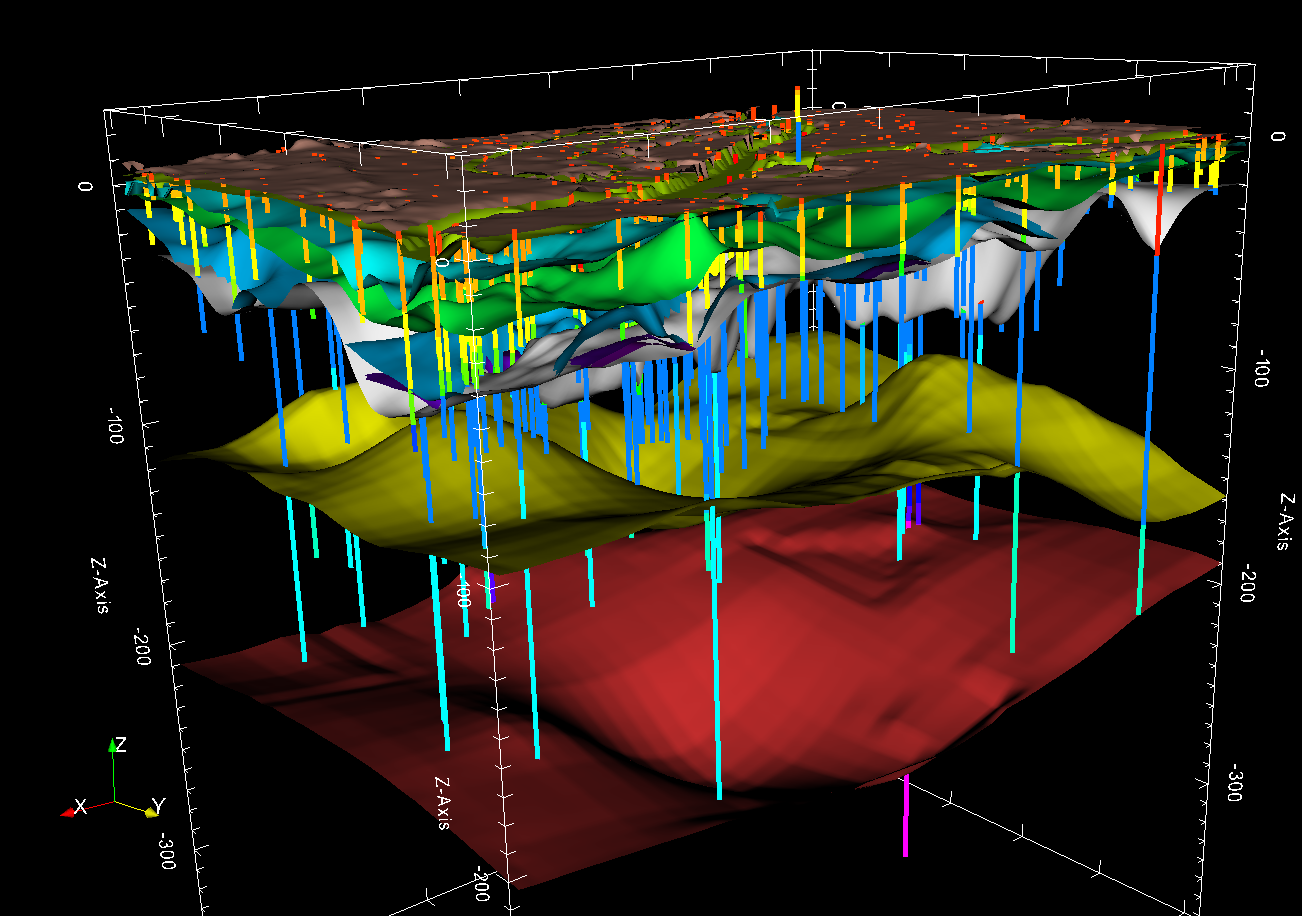 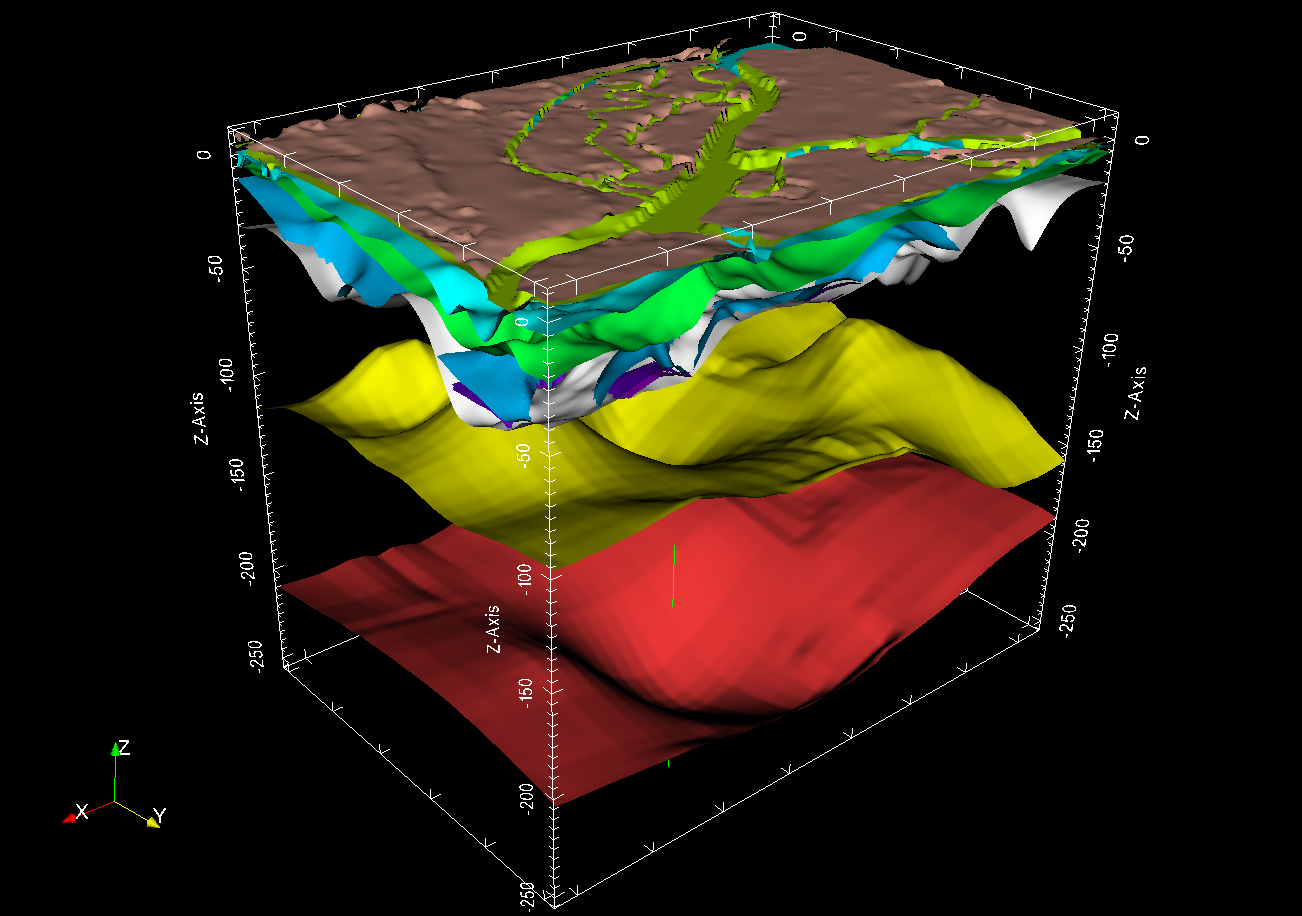 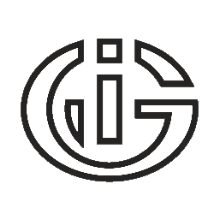 Пример построения 3D геологической модели по скважинным данным в рамках тестового участка (лист O-36-I)
Построение объемной модели для окончательного набора поверхностей
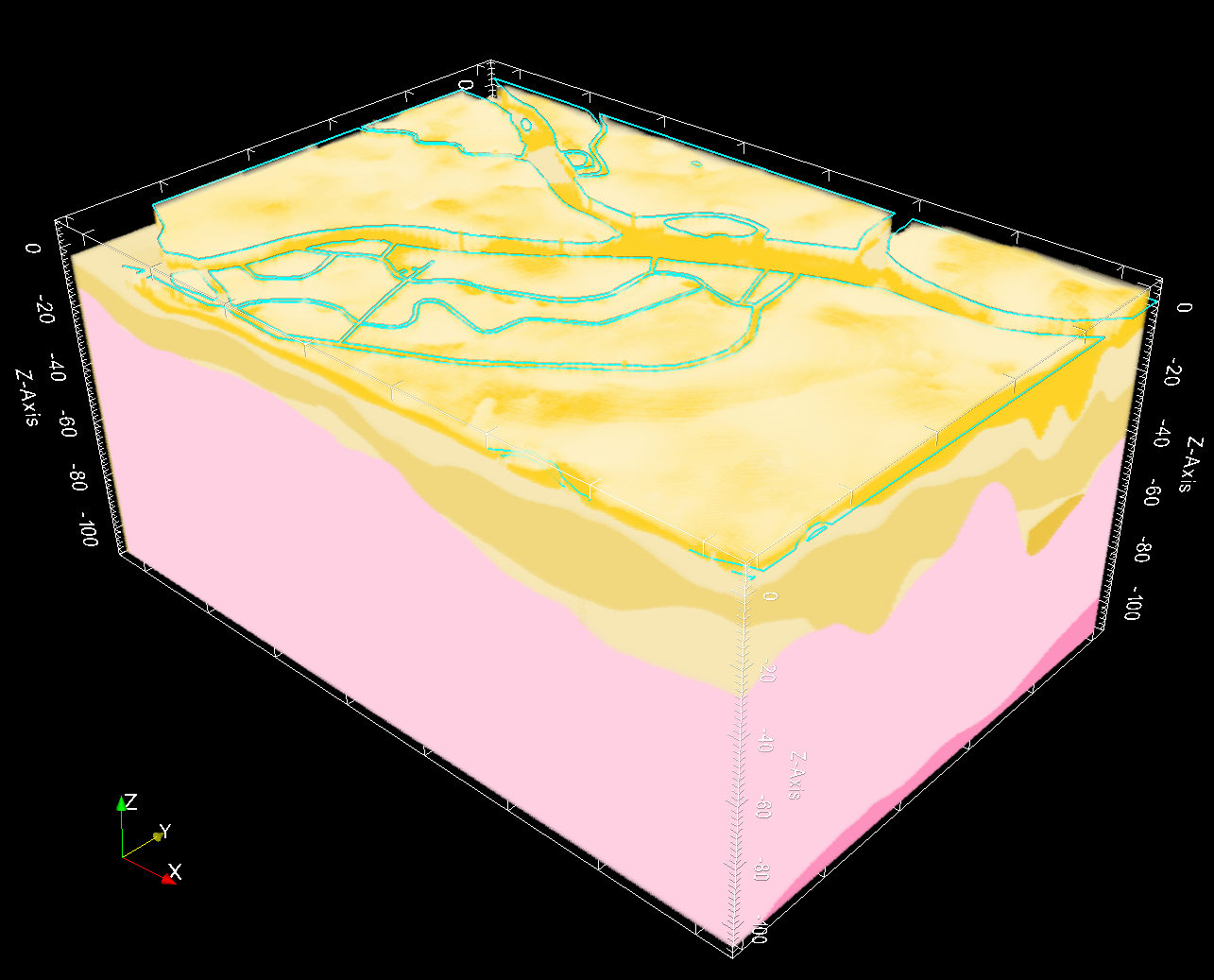 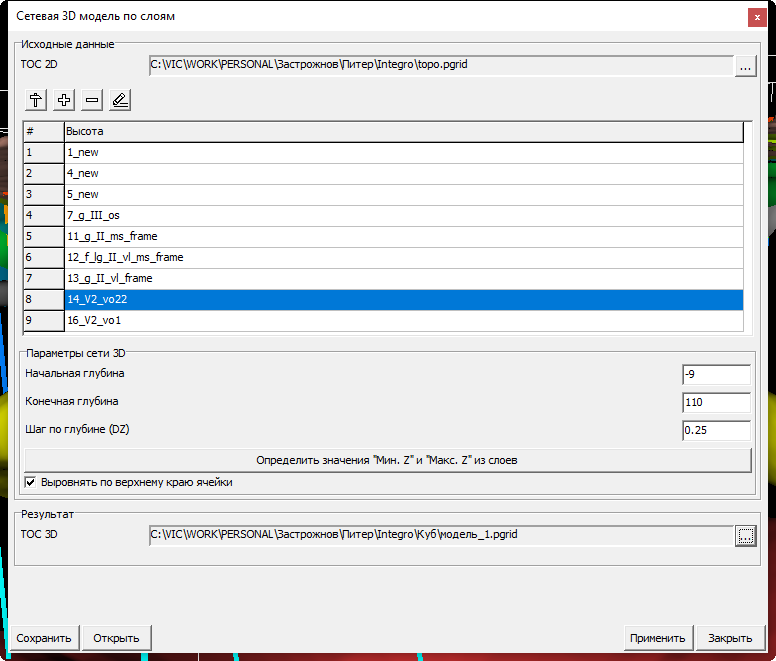 Объемная модели создается с помощью специальной утилиты ГИС INTEGRO
Объемная модель в 3D сцене INTEGRO
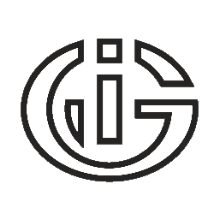 Пример построения 3D геологической модели по скважинным данным в рамках тестового участка (лист O-36-I)
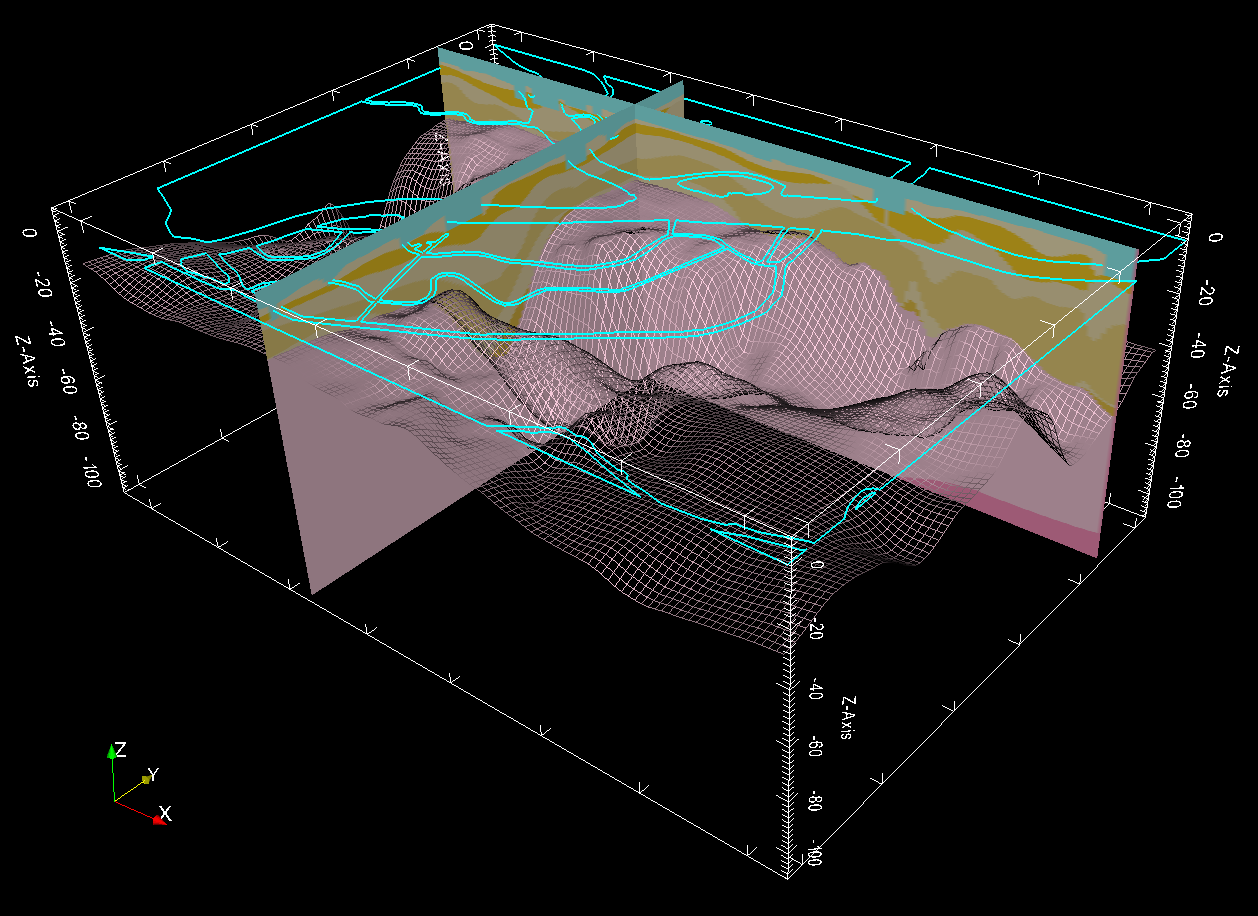 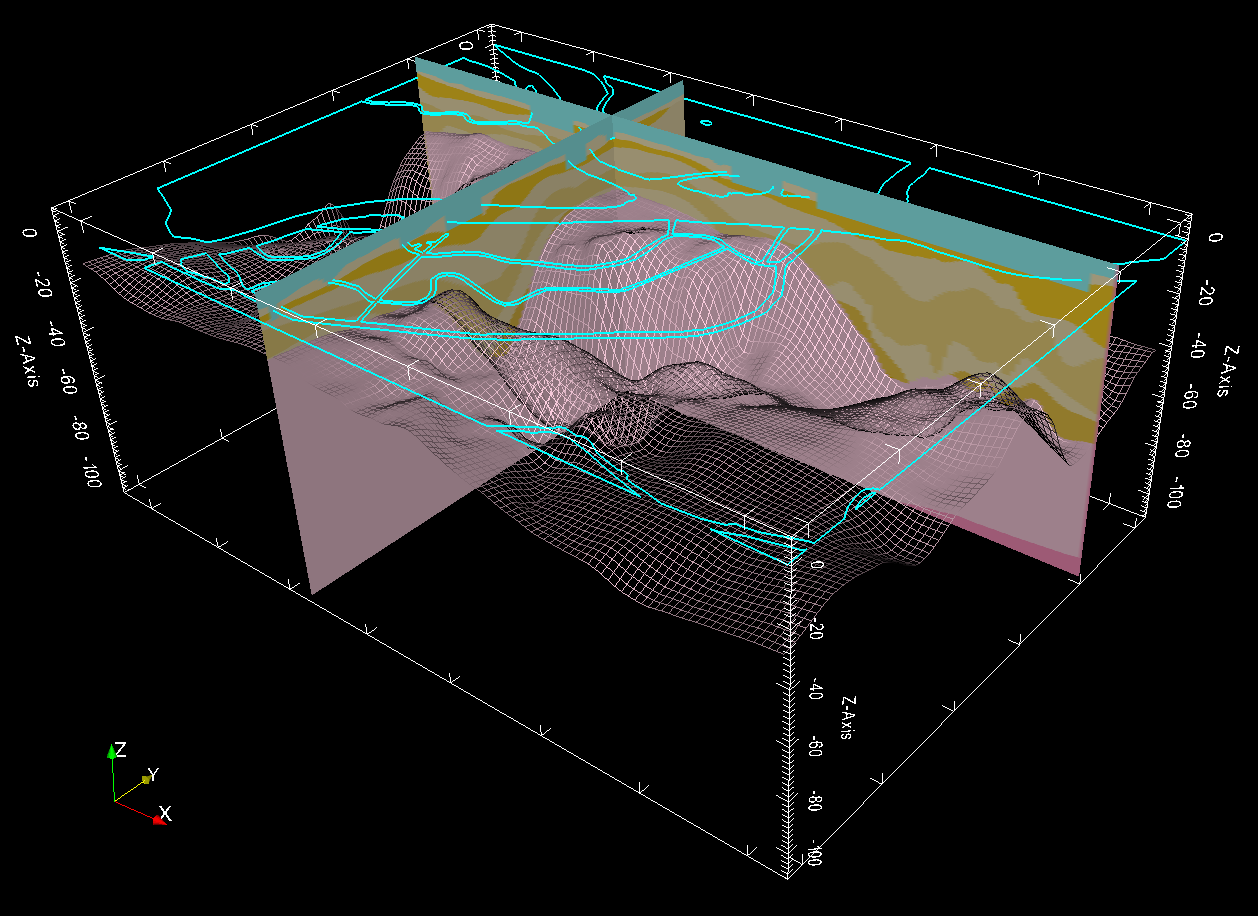 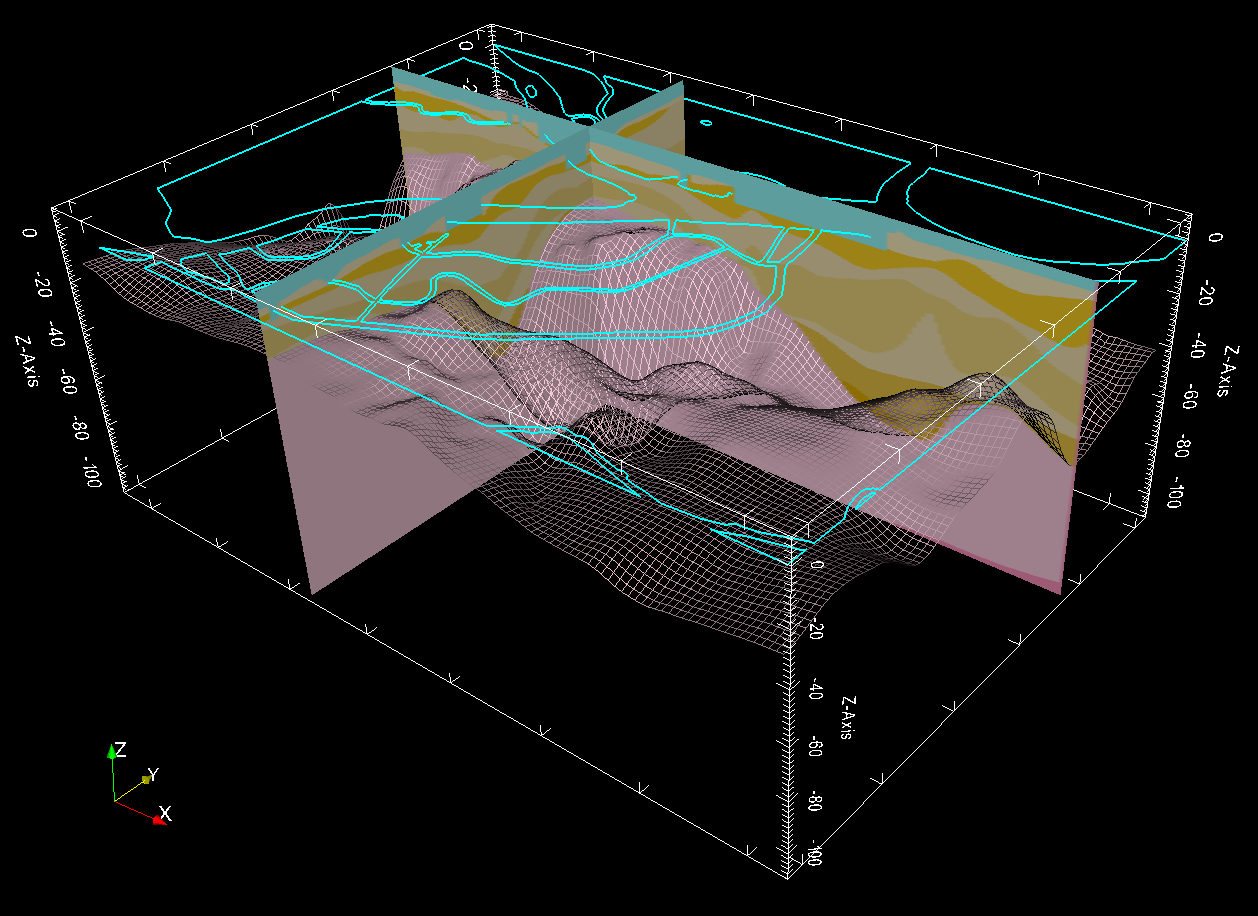 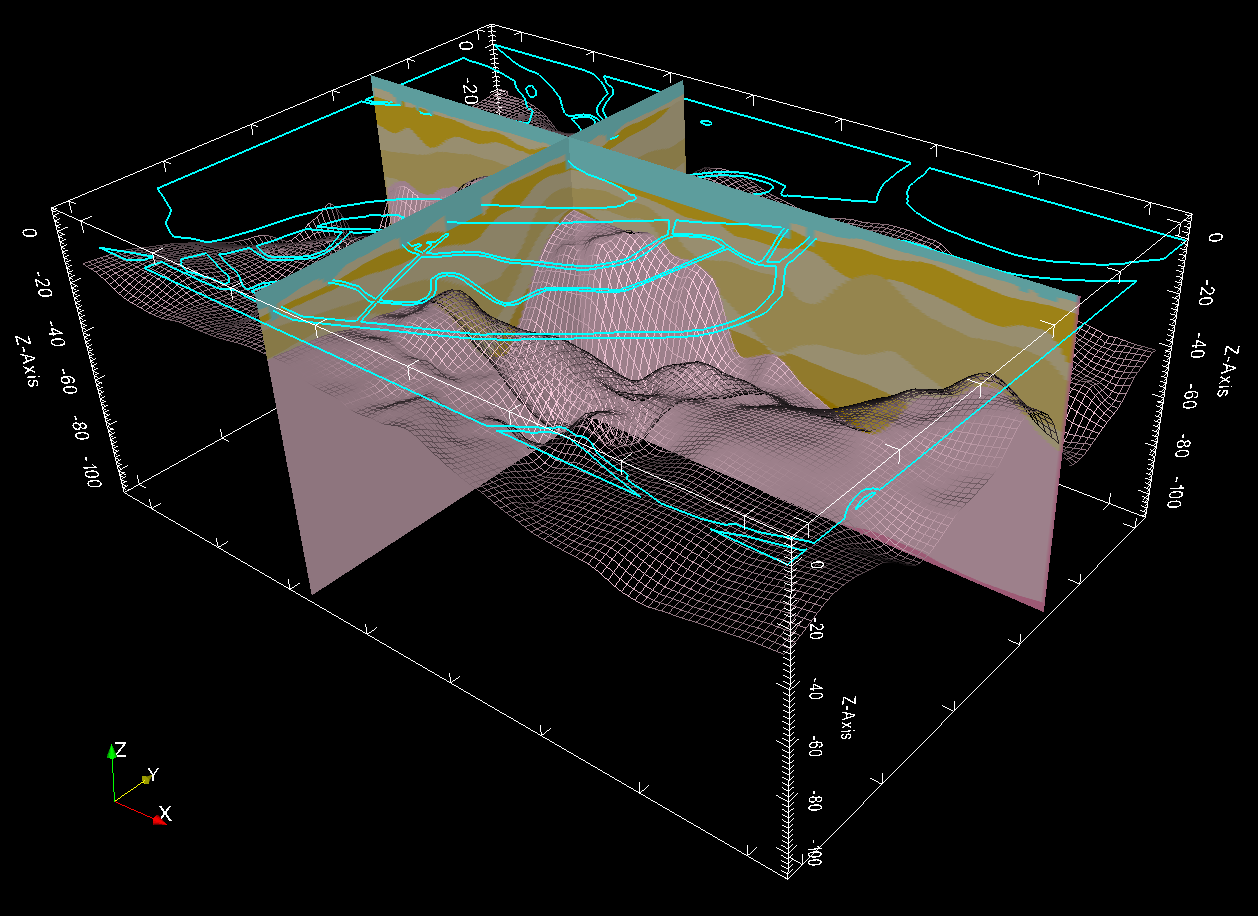 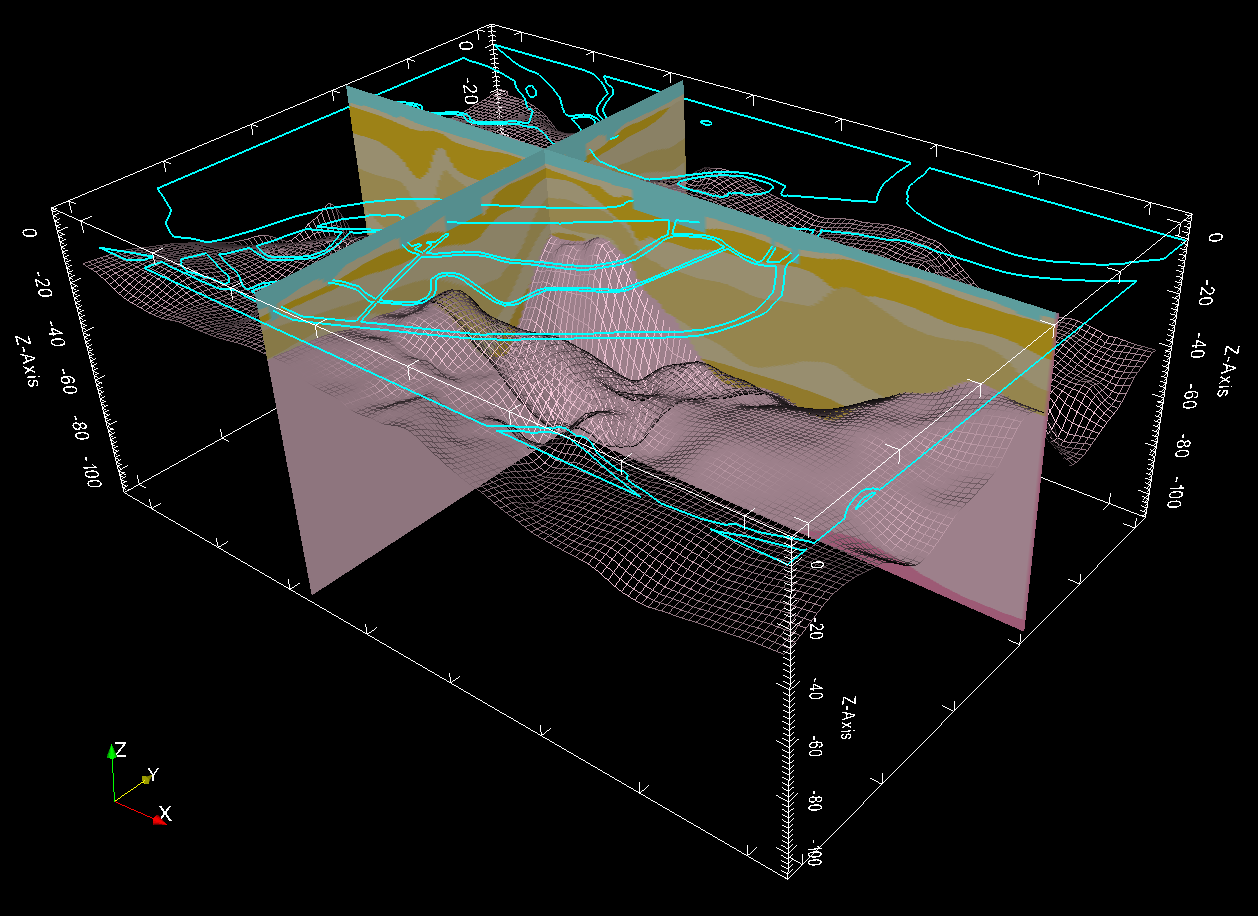 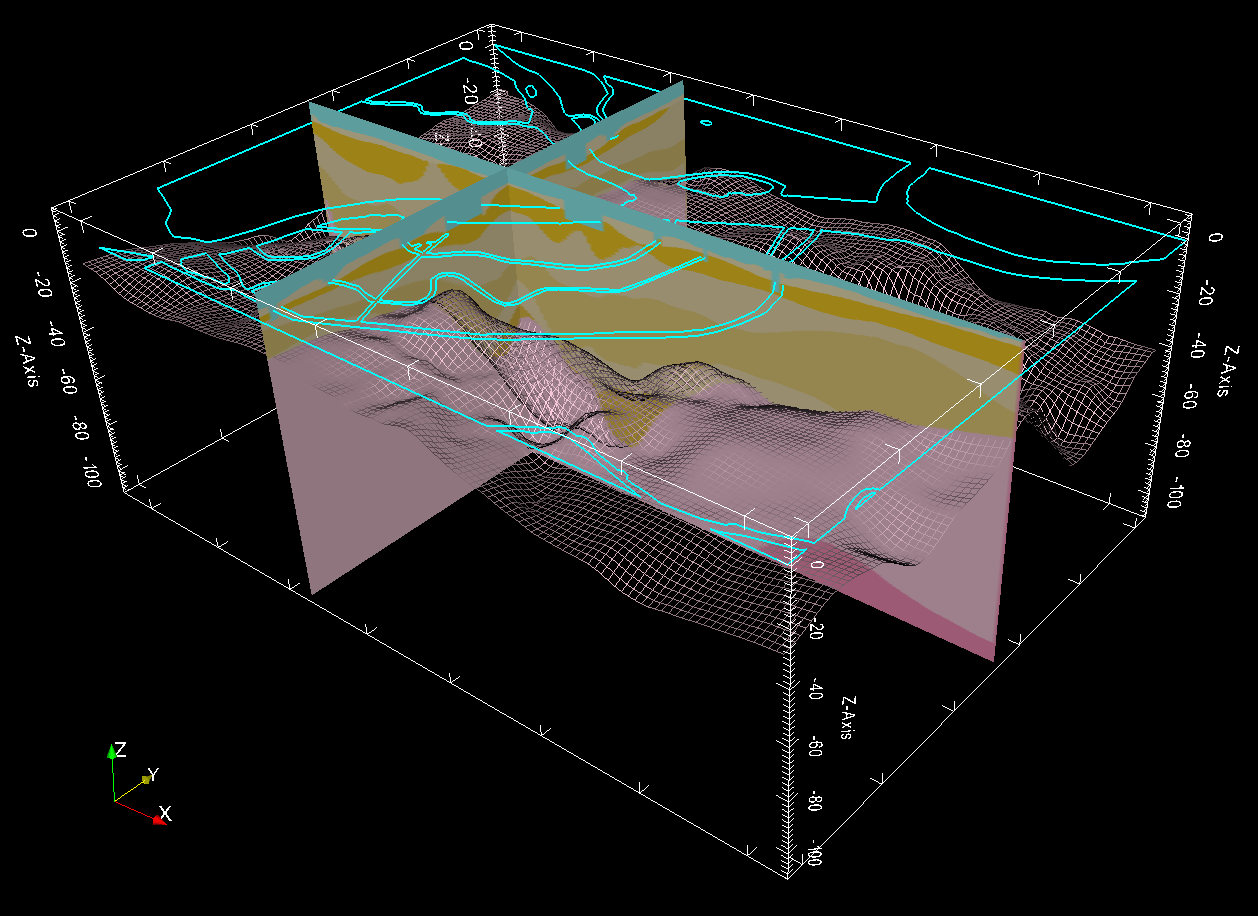 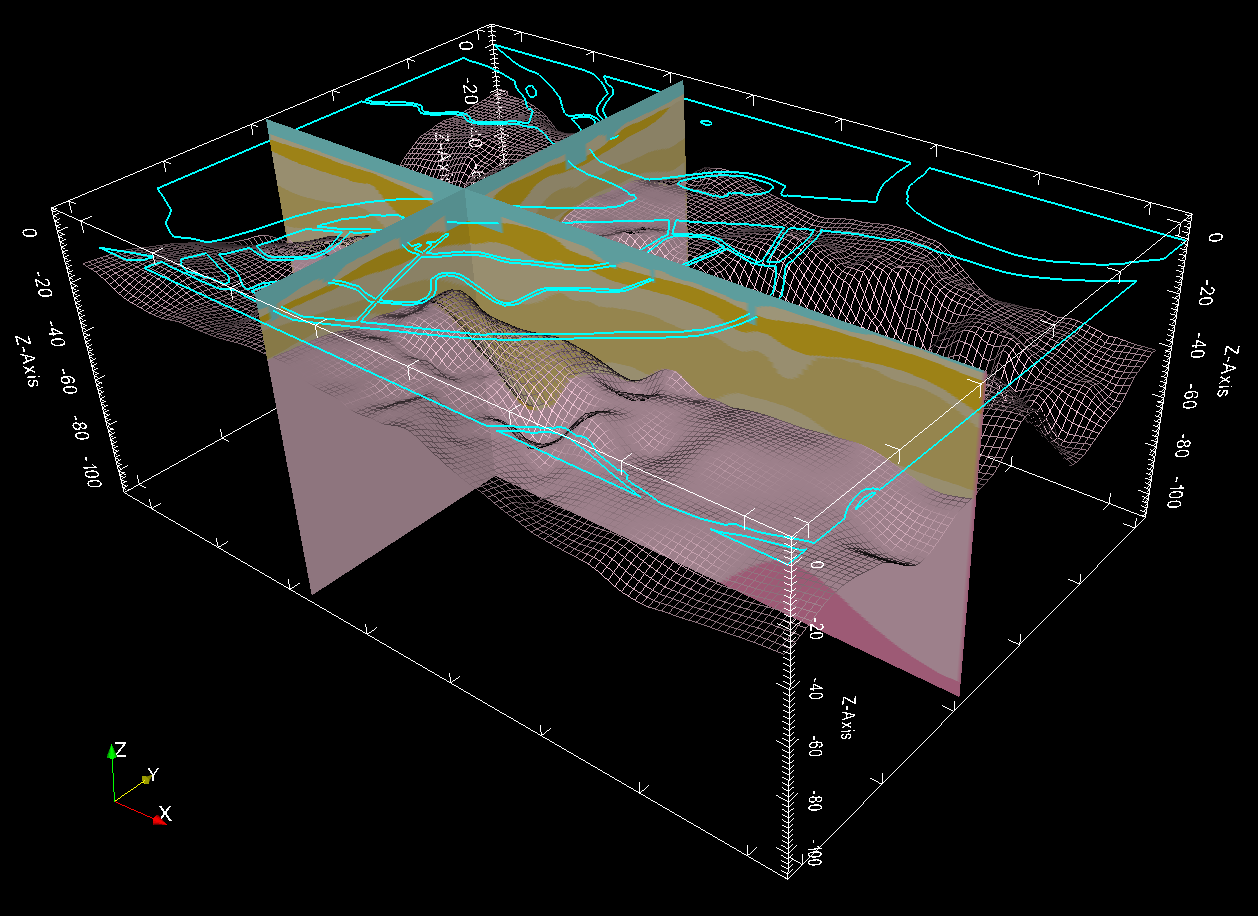 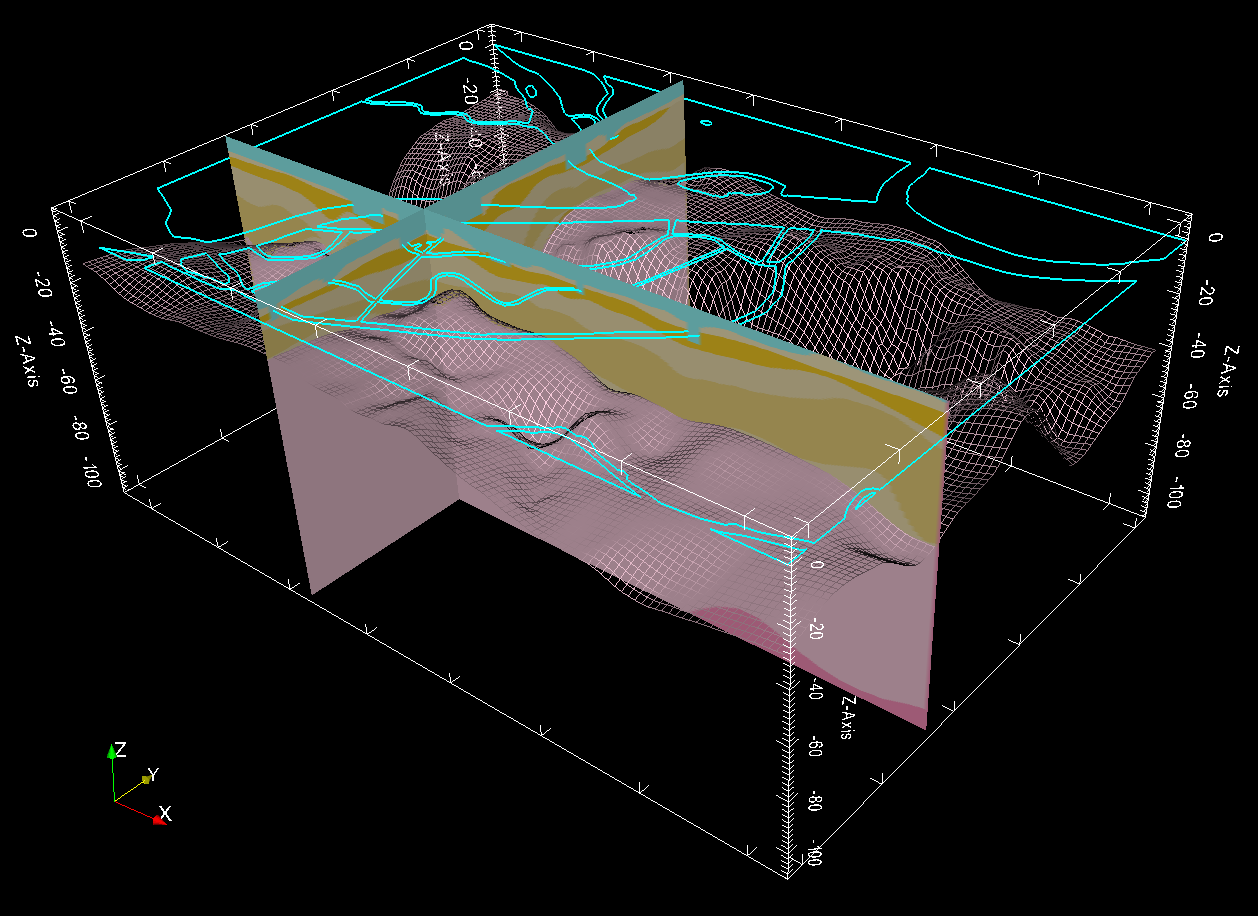 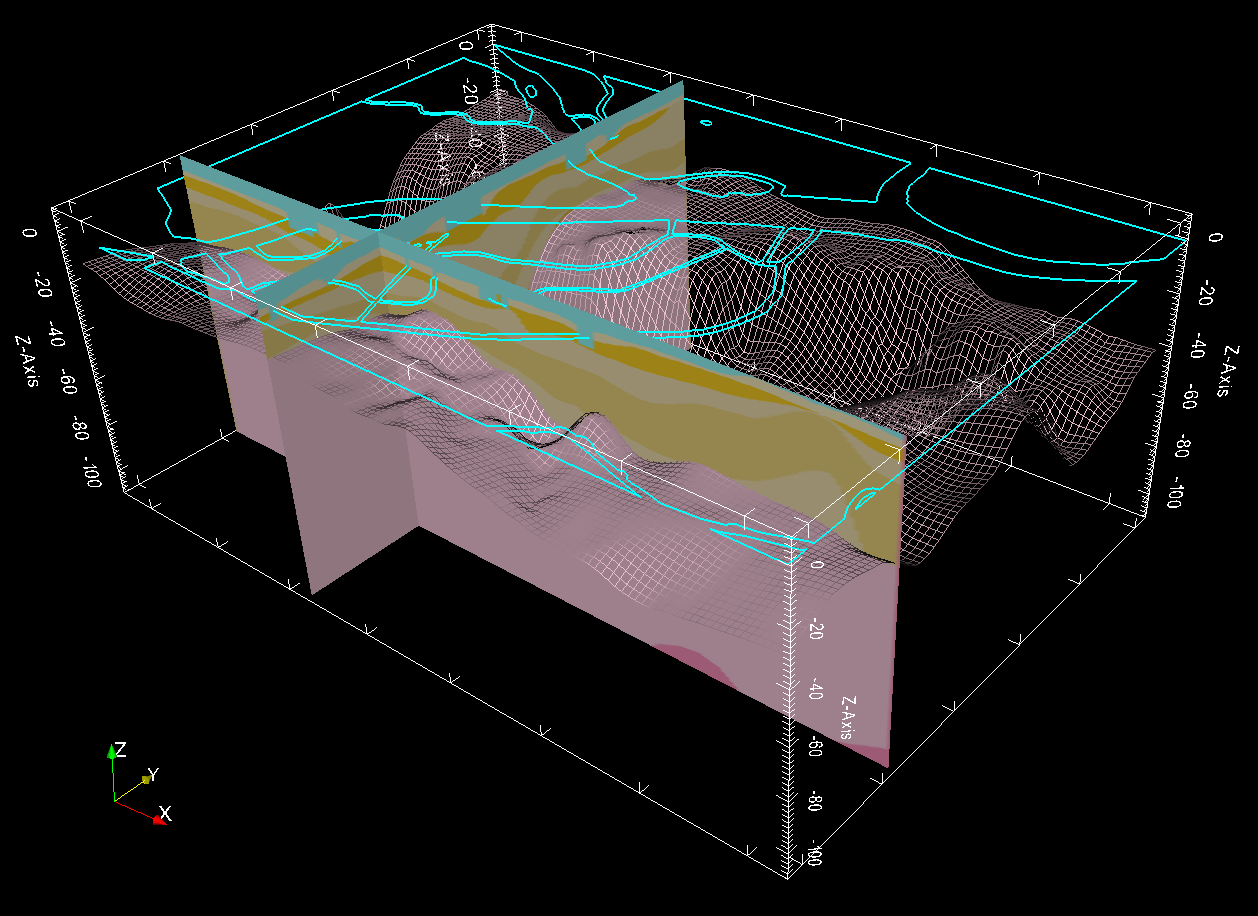 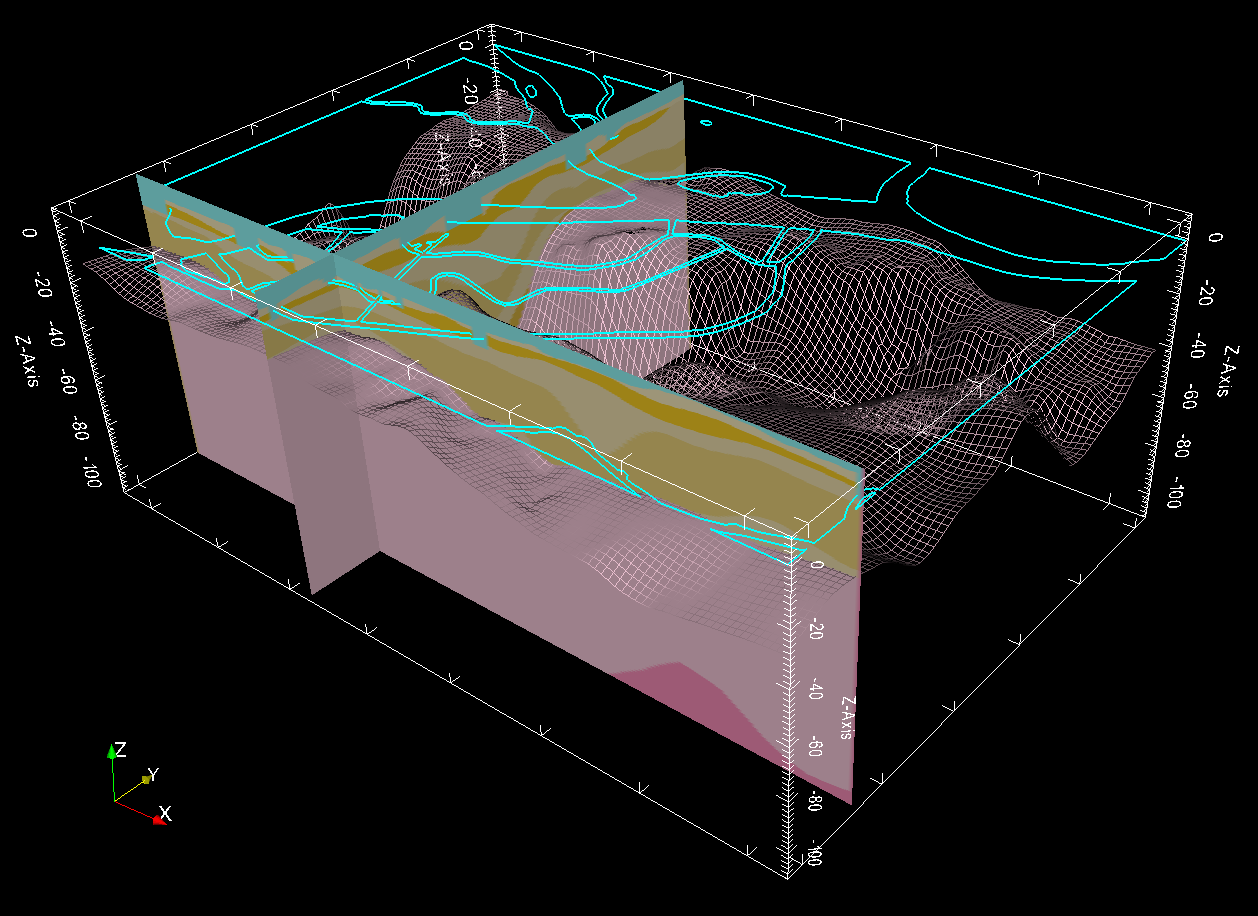 Качество объемной модели определяется визуально на  перпендикулярных сечениях в 3D сцене ГИС INTEGRO
В 3D геологическую модель тестового участка вошли слои:
1 -  t H3
2 - m,l H
3 - lg III bl
4 - f,lg III os
5 - g III os
6 - g II ms
7 –f,lg II vl 
9 – g II vl
10 – f,lg II vl
11 - V2vo2
12 – V2vo1
13 – AR-PR
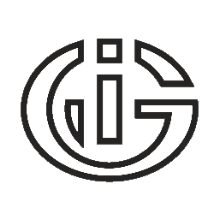 Пример построения 3D геологической модели по скважинным данным в рамках тестового участка (лист O-36-I)
Построение сечений (разрезов) объемной модели по произвольной линии
А
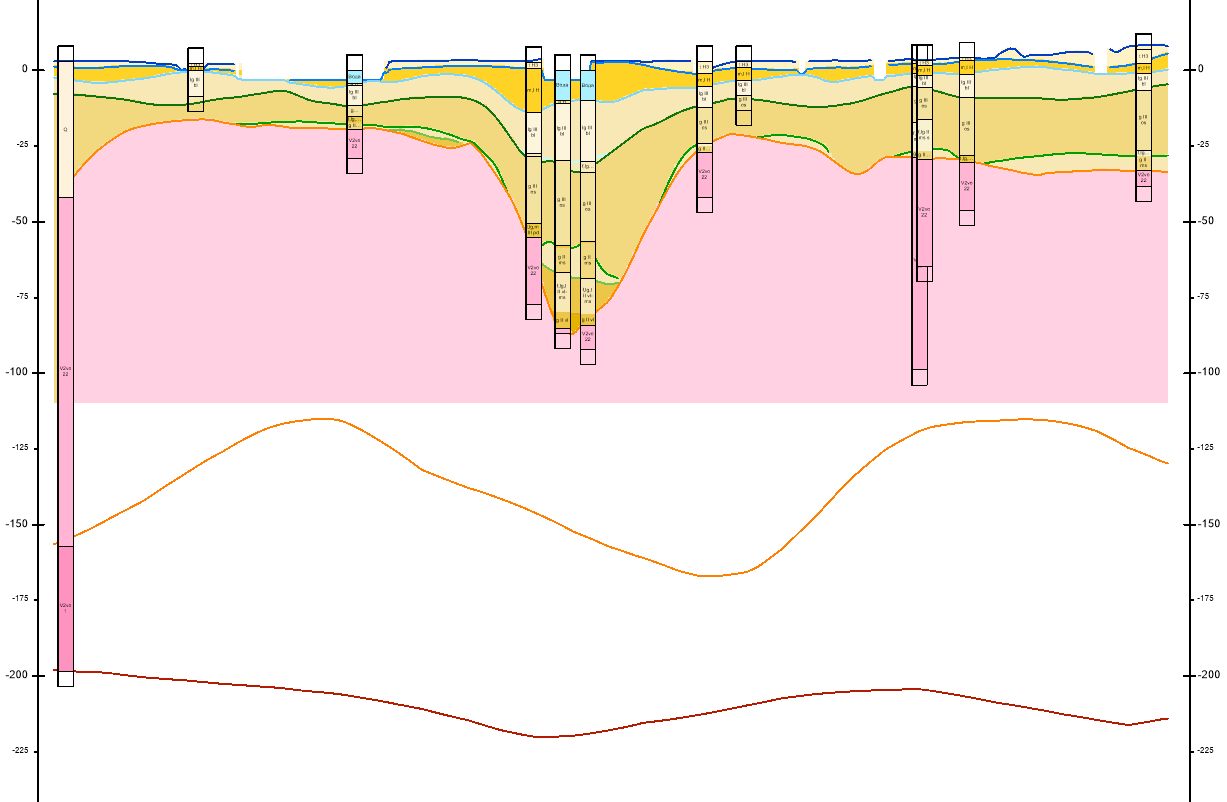 Б
В
Г
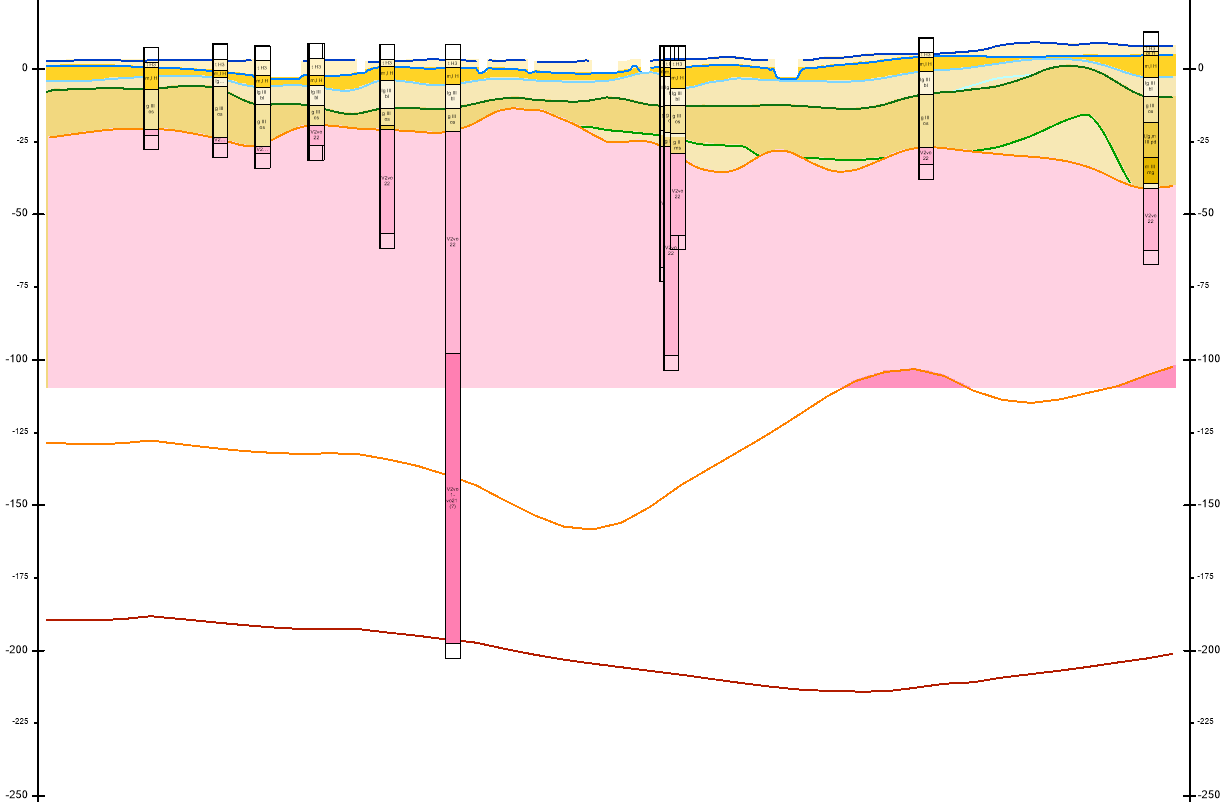 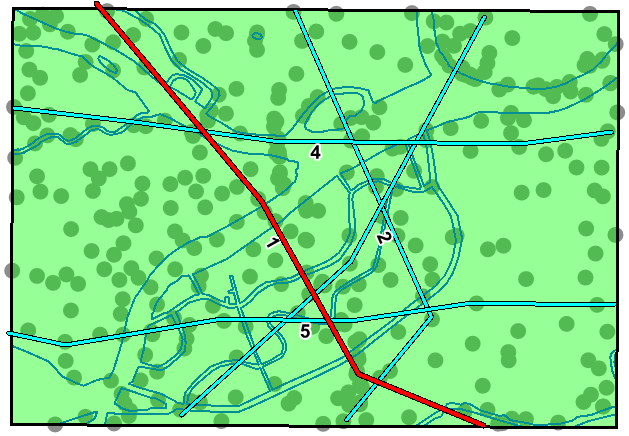 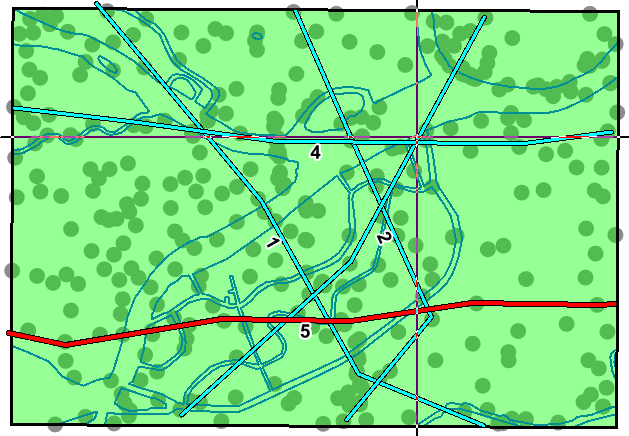 А
На разрезы автоматически из базы выносятся колонки скважин
Г
В
Б
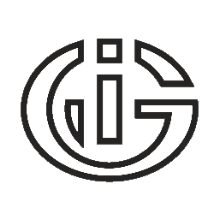 Пример построения 3D геологической модели по скважинным данным в рамках тестового участка (лист O-36-I)
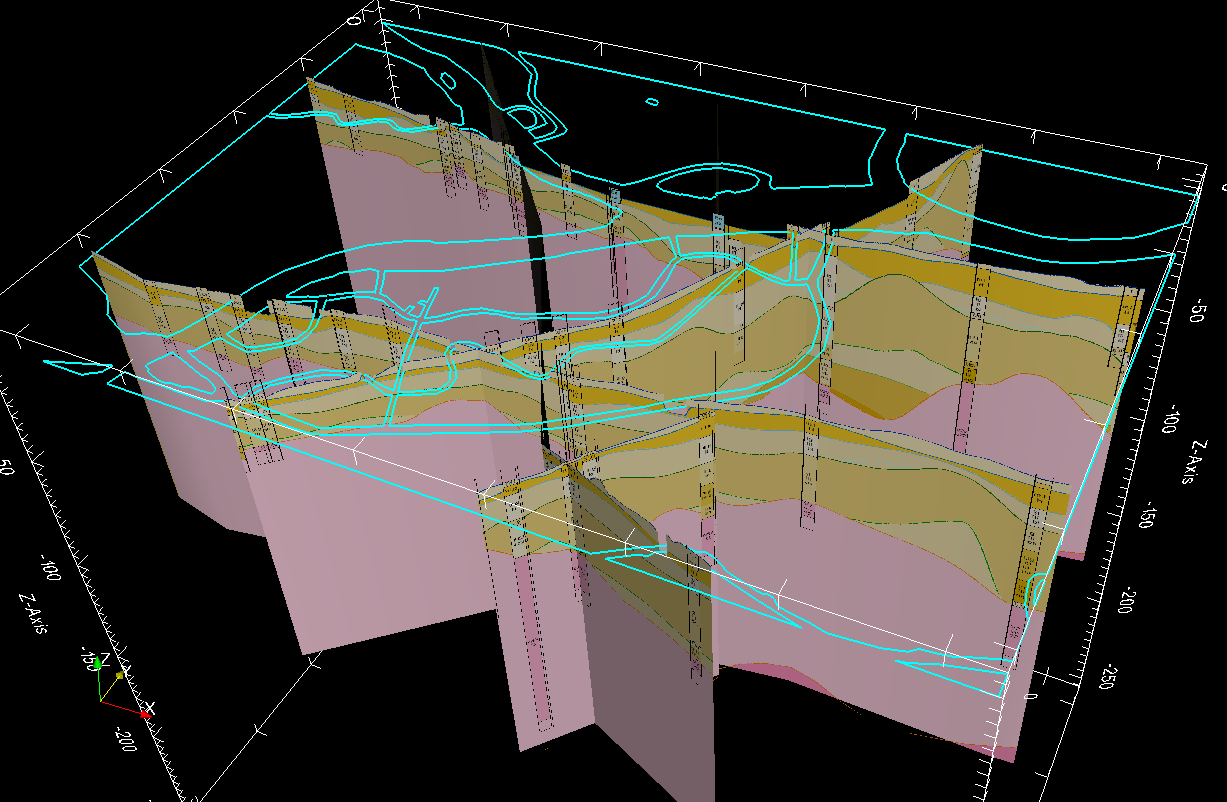 Результат построения 3D геологической модели тестового участка листа O-36-I, представленный набором сечений с вынесенными на них колонками скважин, в 3D сцене INTEGRO
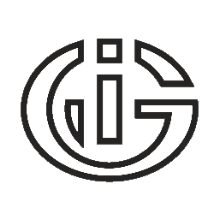 Основные выводы
ГИС INTEGRO уже сегодня способна полностью заместить используемое зарубежное ПО для построения ЦМ геологических карт . Дополнительная доводка ПО под стандарты отрасли не требует существенных временных и финансовых вложений
Использование ГИС INTEGRO позволяет активно использовать весь спектр геолого-геофизической информации (скважины, геологические разрезы, геофизические профили, кубы данных и др.) как в процессе картопостроения, так и при актуализации разномасштабных геологических карт
Возможности ГИС INTEGRO уже сегодня позволяют строить объемные геологические и геофизические модели. Развитие в этом направлении связано с наращиванием возможностей 3D редактирования
При переносе готовых проектов ГГК из под ARCGIS в ГИС INTEGRO основные проблемы связаны с переносом текстовых слоев, которые скорее всего придется переоформлять. Временные рамки перевода одного комплекта ГГК могут быть определены по результатам опытно-методических работ
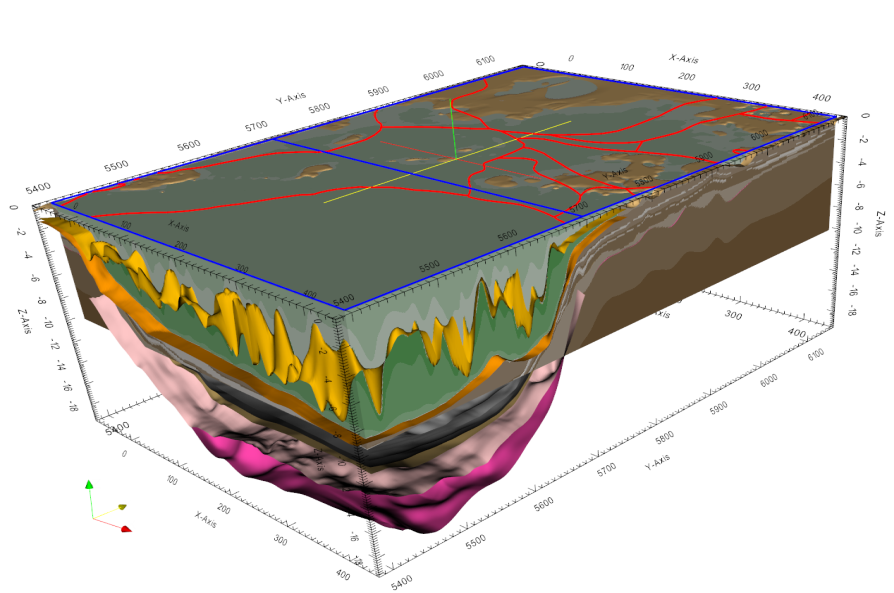 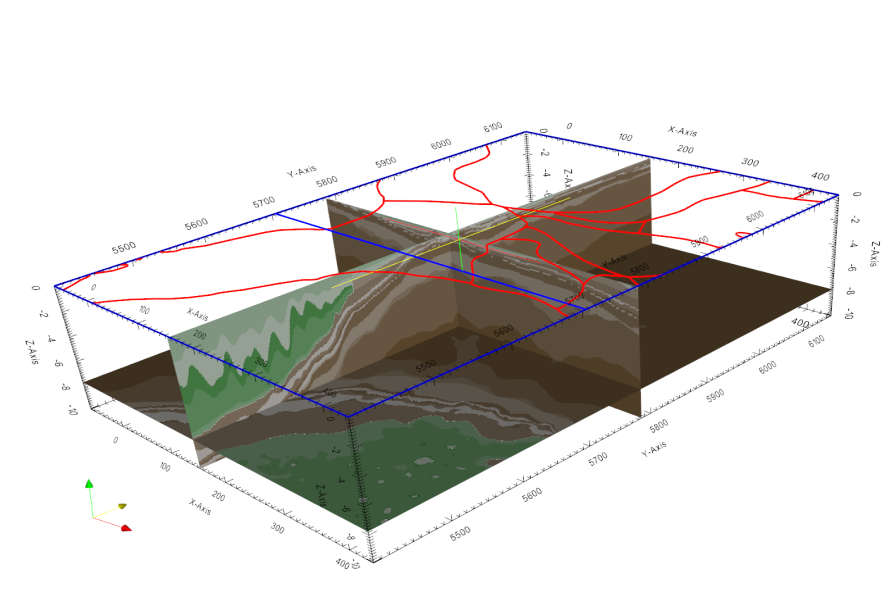 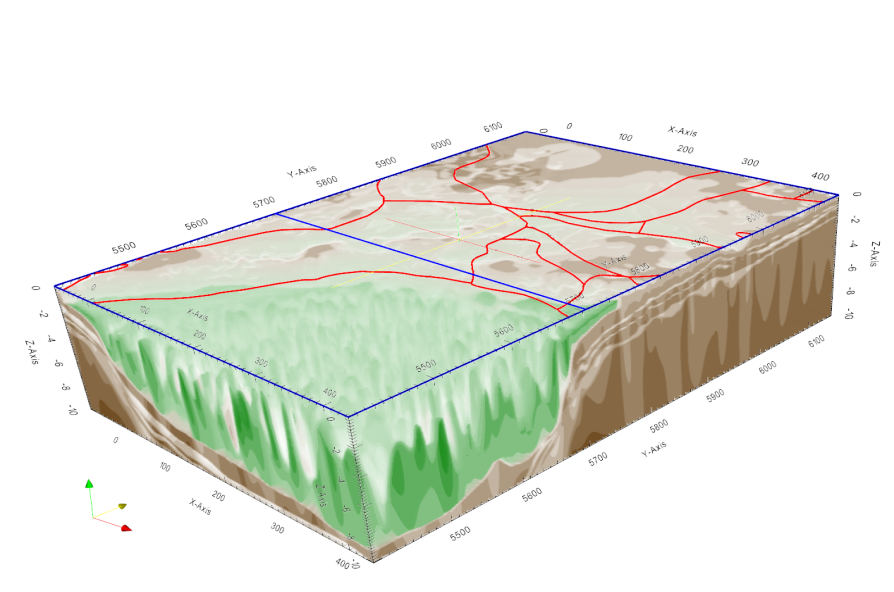 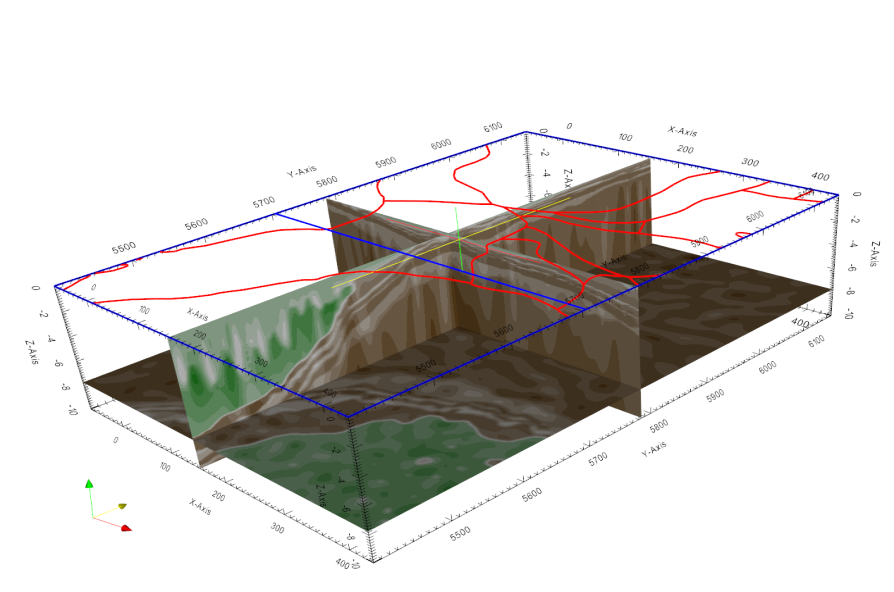 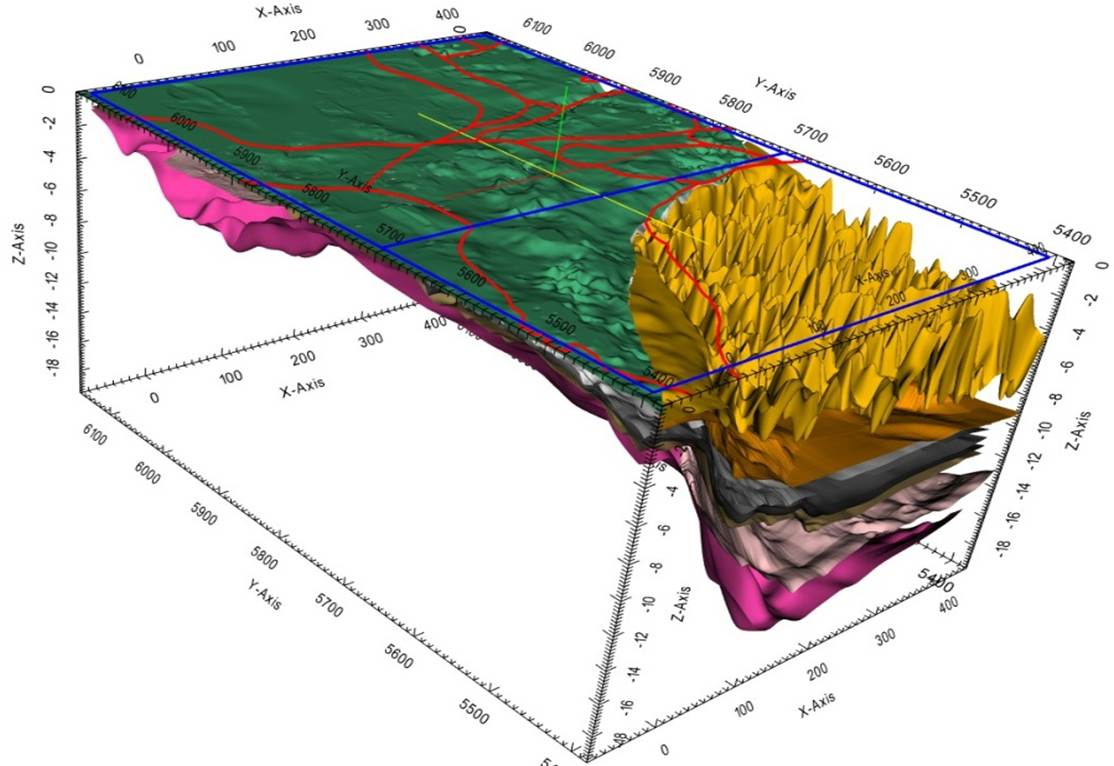 СПАСИБО ЗА 
ВНИМАНИЕ!
а
б
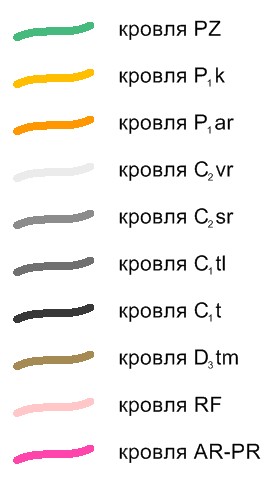 в
г